Школьное научное сообщество
МБОУ СОШ №14 г. Азова
Руководитель: Десятова Олеся Сергеевна
[Speaker Notes: Оригинальные шаблоны для презентаций: https://presentation-creation.ru/powerpoint-templates.html 
Бесплатно и без регистрации.]
Из истории создания НОУ
Работа с одаренными детьми – одно из приоритетных
направлений работы в нашей школе.
Её основная цель – способствовать развитию природного таланта, самореализации и самопознанию способных и одарённых детей.  Программа «Одаренные дети», частью которого стало направление по организации работы школьного научного сообщества, действует в школе с 2012года
Главная задача общества – дать
ученику возможность развить свой
     интеллект в самостоятельной
      творческой деятельности,
          с учетом индивидуальных
          особенностей
                        и склонностей.
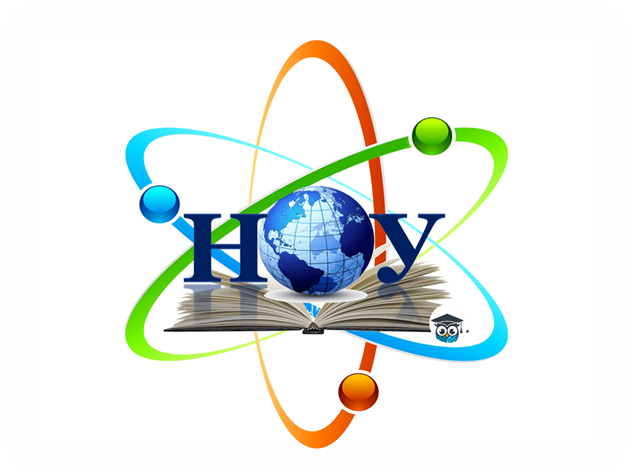 Цели:
развитие познавательных интересов,
интеллектуальных, творческих и коммуникативных способностей
учащихся, определяющих формирование компетентной личности, способной к жизнедеятельности и самоопределению в информационном обществе;
создание условий для формирования познавательного интереса учащихся, формирования навыков научно – исследовательской и творчески – проектной деятельности;
разносторонняя поддержка
обучающихся средней школы
с особыми образовательными
потребностями, а также
помощь в адаптации к новым
условиям обучения
 «пассивному  обучающемуся».
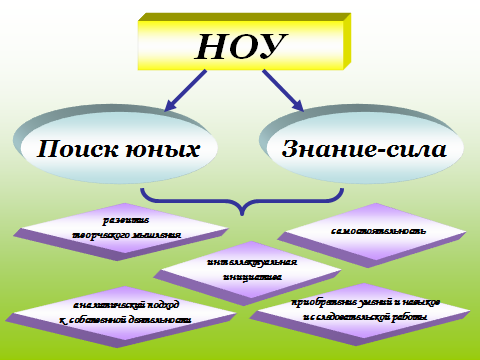 Задачи:
воспитывать интерес к познанию мира, к углубленному изучению
дисциплин;
выявлять наиболее одаренных учащихся в разных областях науки и развивать их
творческие способности;
готовить к выбору будущей профессии, развивать интерес к избранной специальности, помочь приобрести дополнительные знания, умения и навыки в интересующей области:
развивать навыки научно-исследовательской работы, умения самостоятельно и творчески мыслить, использовать полученные знания на практике;
овладевать правилами обращения с необходимыми для исследовательской работы приборами и оборудованием;
развивать навыки самостоятельной работы с научной литературой, обучать методике обработки полученных данных и анализу результатов, составлению и оформлению отчета и доклада о результатах научно-исследовательских работ;
пропагандировать достижения отечественной и мировой науки, техники, литературы, искусства;
формировать единое школьное научное сообщество со своими традициями;
осуществлять материально-техническое, научно-информационное обеспечение отдельных исследовательских работ членов НОУ на основе соглашения с различными учреждениями по использованию их материально-технической базы;
помогать в реализации лидерского потенциала;
развивать гибкие навыки и метакомпетенции;
оказывать помощь в адаптации к новым условиям среды;
укреплять связи школьника-будущего выпускника со школой.
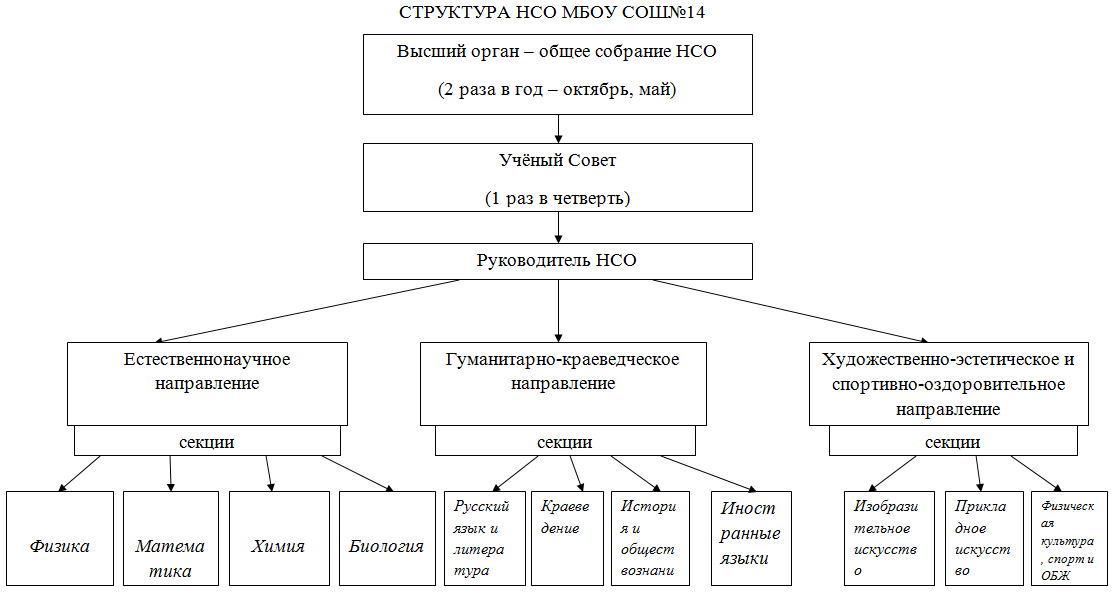 СОДЕРЖАНИЕ И ФОРМЫ РАБОТЫ НАУЧНОГО ОБЩЕСТВА УЧАЩИХСЯ
Составление программ и разработка проектов, тем исследований;
участие в олимпиадах, конкурсах, интеллектуальных играх, выставках;
проведение научно – практических конференций;
выступление с докладами, сообщениями, творческими отчетами;
работа с детьми начальной
школы;
встречи с людьми,
занимающимися научной
деятельностью, сотрудниками
              музеев, библиотек;
•      подготовка творческих работ,
                       публикаций
В                            научные сборники.
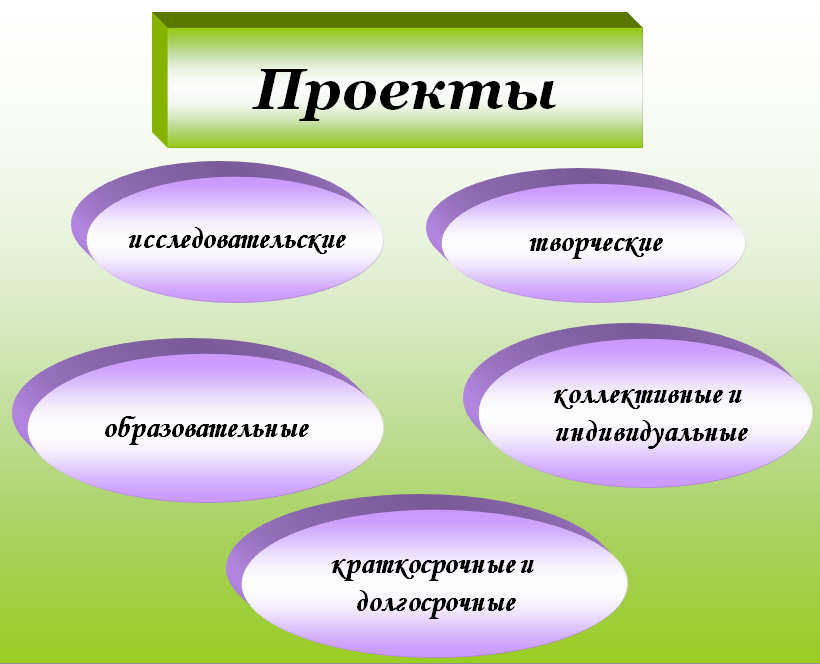 Результативность за 2021-2022 уч. год
Секция «ФИЗИКА»
Руководитель секции - Бойко Е.А.
VΙII городская научная конференция молодых исследователей «Шаг в будущее»:
Филиппенко   Екатерина (11 класс), тема проекта: «Влияние визуальной информации на формирование естественно-научного мировоззрения» - диплом Ι степени; 
Региональный конкурс Всероссийского конкурса научно-технических проектов «Большие вызовы». Филиппенко   Екатерина (11 класс), тема проекта: «Влияние визуальной информации на формирование естественно-научного мировоззрения», призёр.
Секция «ХИМИЯ»
Руководитель секции - Обухова Н.В.
Участие во Всероссийском фестивале «Включай Экологику» на базе ДГТУ. В номинации «Ролевое чтение басни» 2 место 10-а класс, в номинации «Экотанец» 1 место «Армия защитников окружающей среды»  10-а класс.
Участие в городском конкурсе «Моя профессия – мой будущий успех» (1 призер)
СЕКЦИЯ «ИНОСТРАННЫЕ ЯЗЫКИ»
Руководитель секции – Марченко Н.А.
Марченко Н.А.
Муниципальный этап Всероссийской олимпиады школьников: Буравицкий Ян (8-г)- призёр.
Десятова О.С.
Всероссийский конкурс исследовательских и творческих работ "МЫ ГОРДОСТЬ РОДИНЫ":
Десятова Ангелина (2-б)- победитель; Лобанова Валерия (8-в)- победитель.
Региональная научно-практическая конференция «English, Français, Deutsch –актуальные вопросы межкультурного взаимодействия глазами школьников», по инициативе Управления образования при поддержке Таганрогского института имени А. П. Чехова и Ростовского института повышения квалификации и профессиональной переподготовки работников образования на базе школы № 9 с углубленным изучением английского языка: Сотникова Валентина (8-в)- 3 место, Нильга Елизавета (8-в)- 2 место, Лобанова Валерия (8-в)- 1 место.
XVII осенняя сессия открытой научно-практической конференции ДАНЮИ: Колесниченко Ксения (9-а)- диплом 3 степени, Шульгин Данил (9-а)- диплом 2 степени.
Всероссийский фестиваль науки на базе Донского государственного технического университета  конкурс «Включай ЭКОлогику!»: Шульгин Данил (9-а)- 2 место, Мелихова Анастасия (8-в)- 2 место.
Региональная конференция "Творчество юных" НИУ МИЭТ: Колесниченко Ксения (9-а), Буцаленко Алена (8-в), Сотникова Валентина (8-в), Нильга Елизавета (8-в), Попова Ульяна (8-в)- диплом финалиста.
              Едрышева А.А.
           Муниципальный этап Всероссийской олимпиады школьников: Новикова Вероника (7-б) -                                                            победитель.
СЕКЦИЯ «РУССКИЙ ЯЗЫК И ЛИТЕРАТУРА»
Руководитель секции- Балакина И.В.
Аксёнова С.Ф.
Всероссийский конкурс сочинений по разным тематическим направлениям: 
Колесниченко К. Вл.( 9-а)- победитель,  Бойко Дарья (6-Б) – призер.
Муниципальный этап Всероссийской олимпиады школьников: Беспалая Ева (7-г)-призер. 
Иванова Т.С.
Муниципальный этап Всероссийской олимпиады школьников: Рудько Ксения (7-б)-победитель
Харламова Т.Г.
Муниципальный этап Всероссийской олимпиады школьников: Варченко Ангелина (10-а)-победитель.
 СЕКЦИЯ «ИЗОБРАЗИТЕЛЬНОЕ ИСКУССТВО»
Руководитель - Ерохина С.А.
Ерохина С.А.
Заключительный (региональный) этап XIV  Южно-Российской межрегиональной олимпиады «Архитектура и искусство»: Савчук Кристина (8-г)- диплом 3 степени. 
СЕКЦИЯ  «ПРИКЛАДНОЕ ИСКУССТВО»
Руководитель секции - Ольховская Е.В.
Алиева О.О.. Муниципальный этап Всероссийской олимпиады школьников: Цымбал Ирина (8-б)- призёр; 
Фирюлина Н.М. Муниципальный этап Всероссийской олимпиады школьников: Кротова Полина (7-а) -победитель; Лятуринская Вероника (7-а) – призер; 
Чаткин В.А.
Региональный этап Всероссийской олимпиады школьников:
Гулин Александр (9-а)- призер.
Работа по формированию навыков исследовательской и проектной деятельности
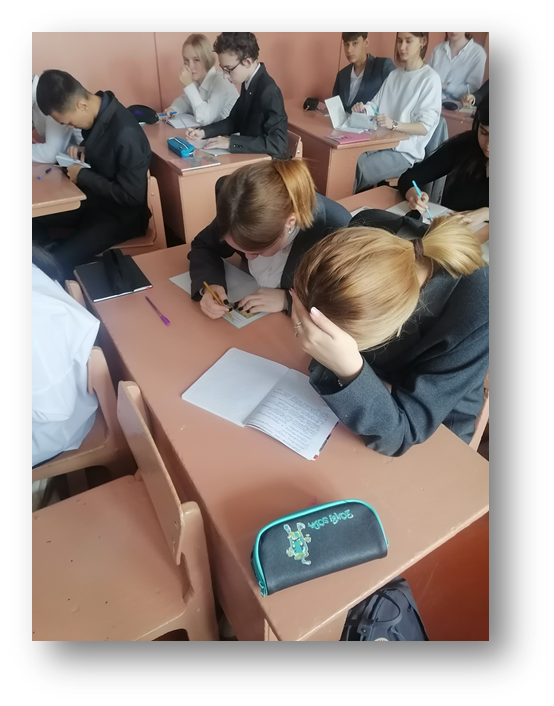 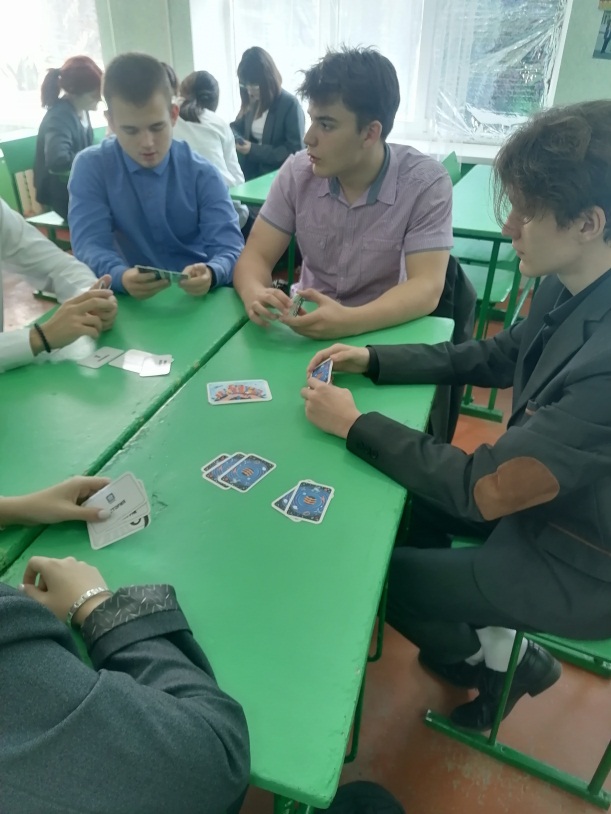 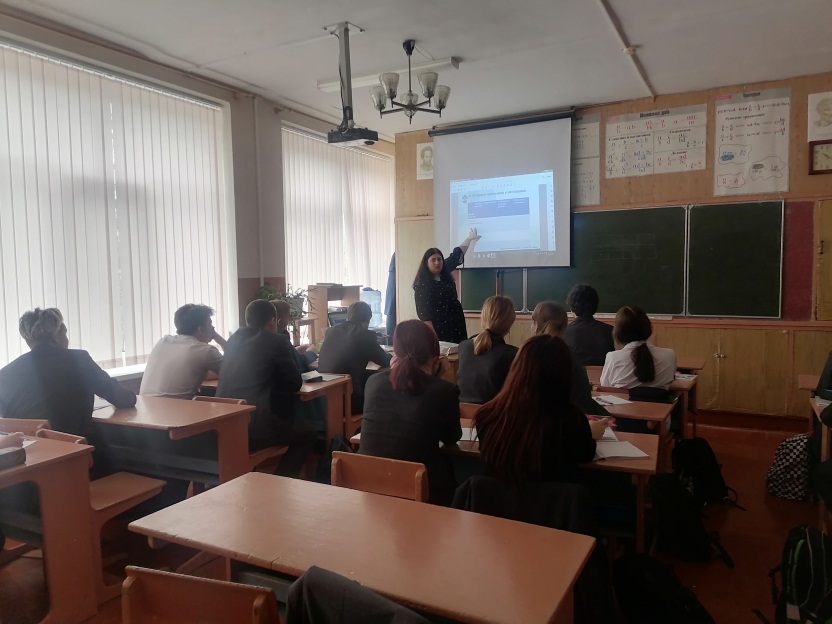 Защита индивидуальных проектов 10 – 11 класс
Школа наставников проектов
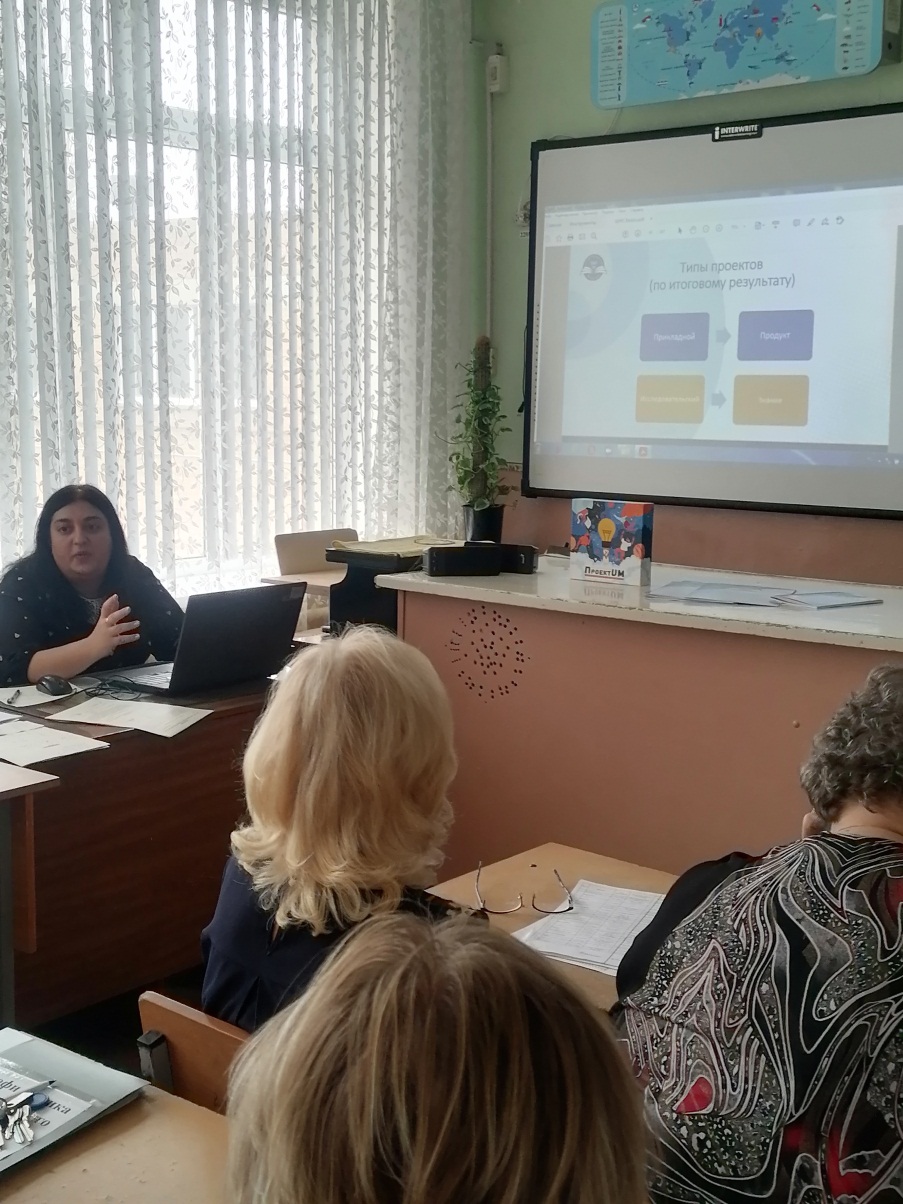 Предметные недели
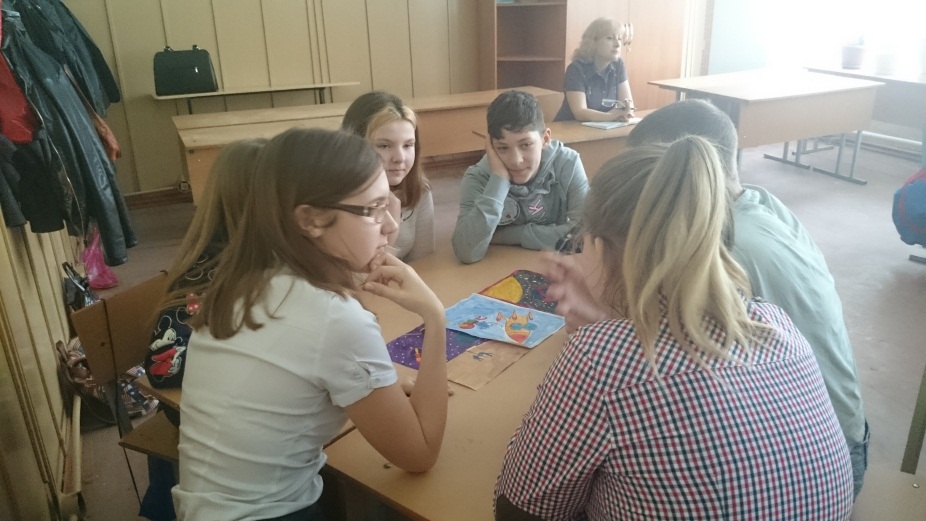 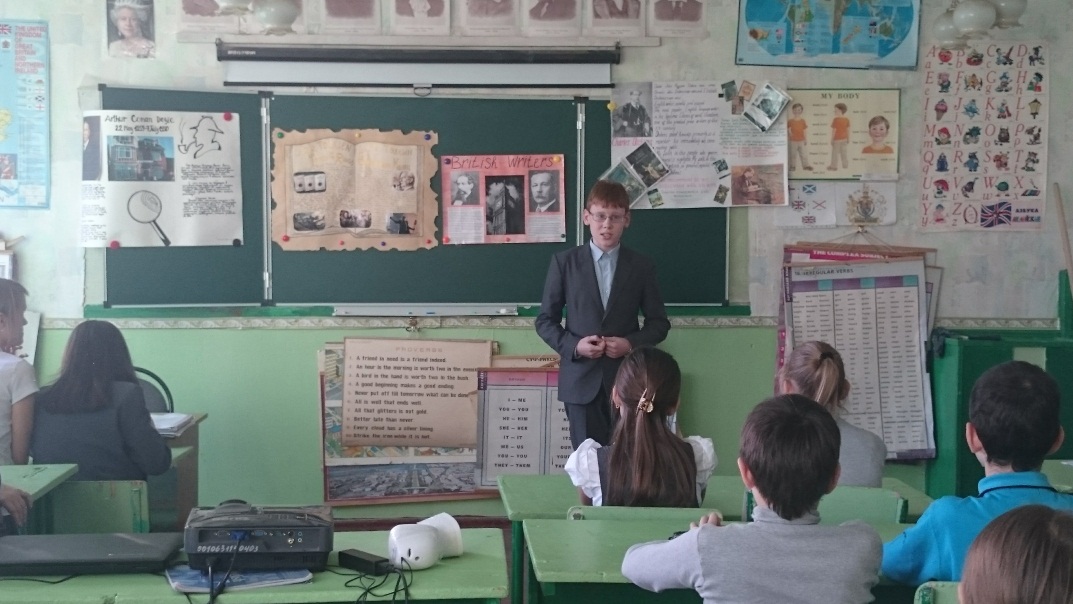 Неделя математики
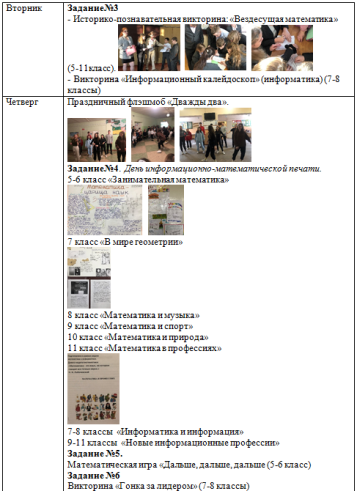 Школьная научно-практическая конференция «Прикоснись к науке»
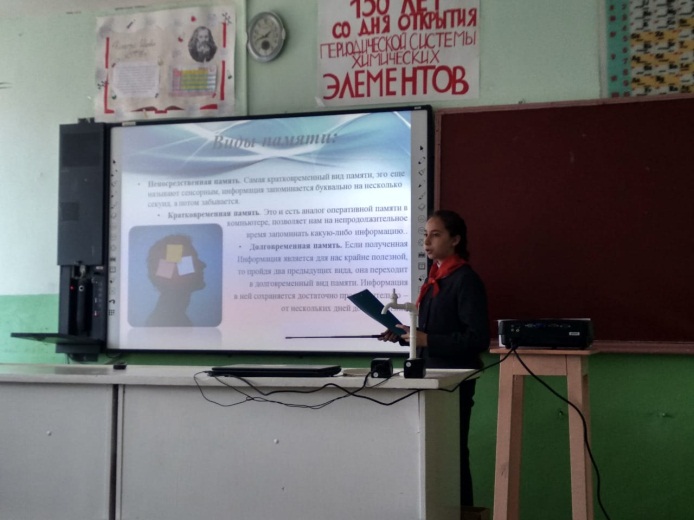 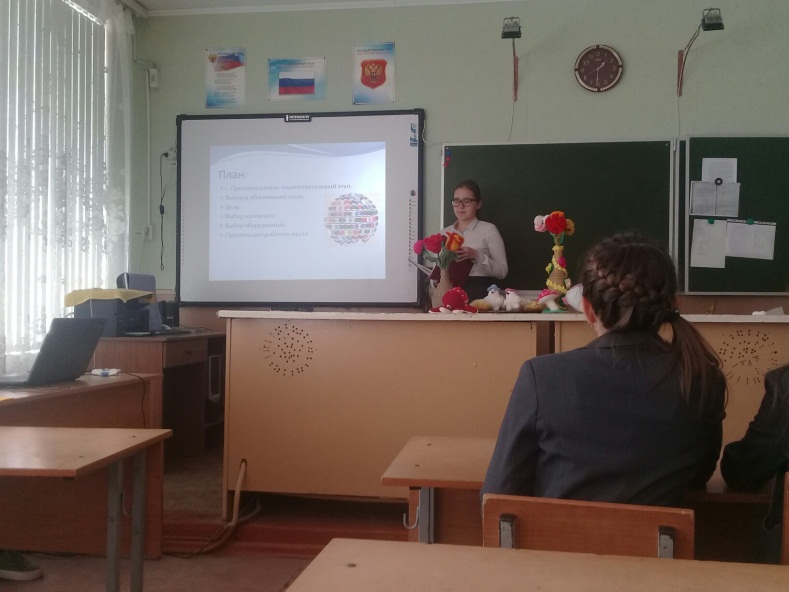 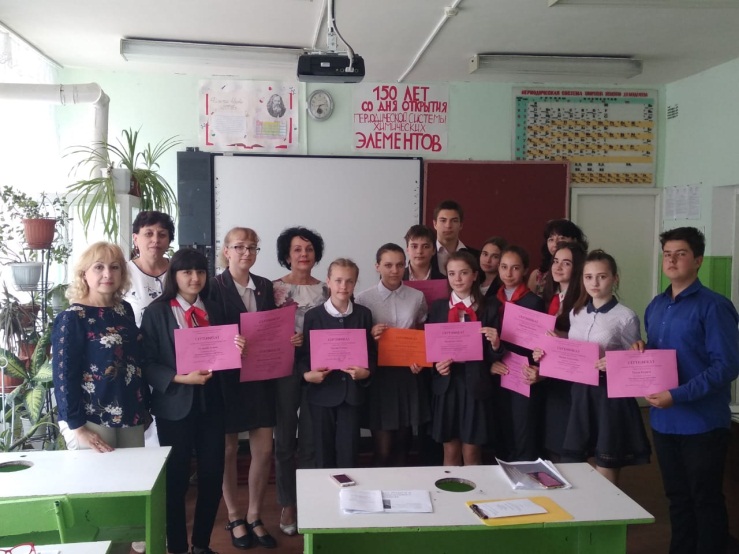 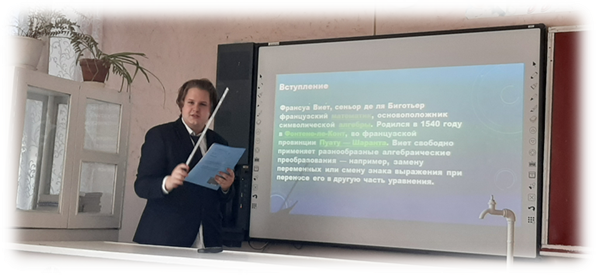 Здоровое питание школьников. «Сделаем вместе»
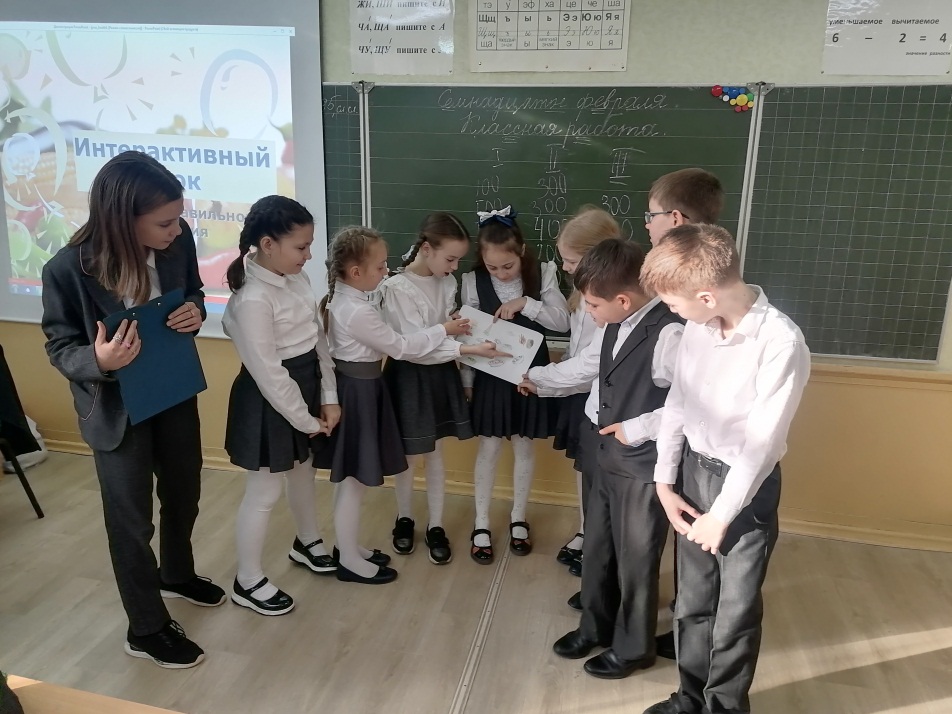 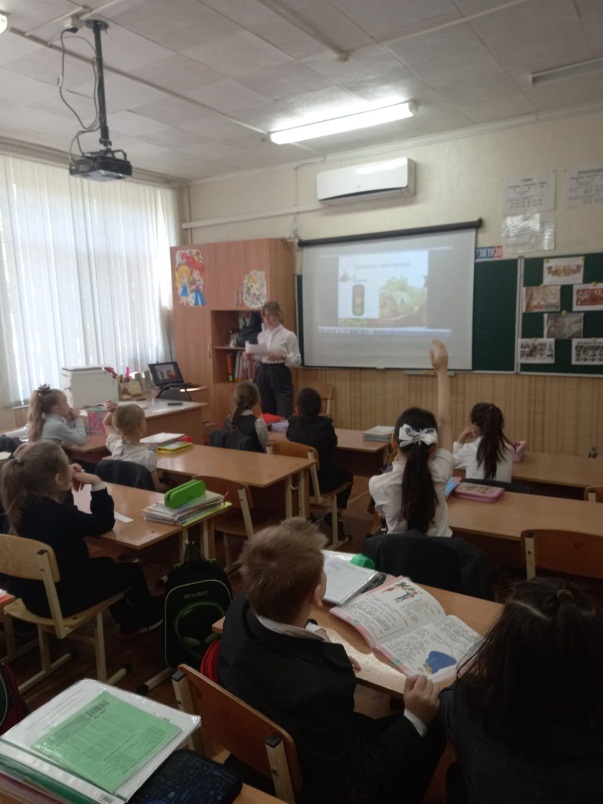 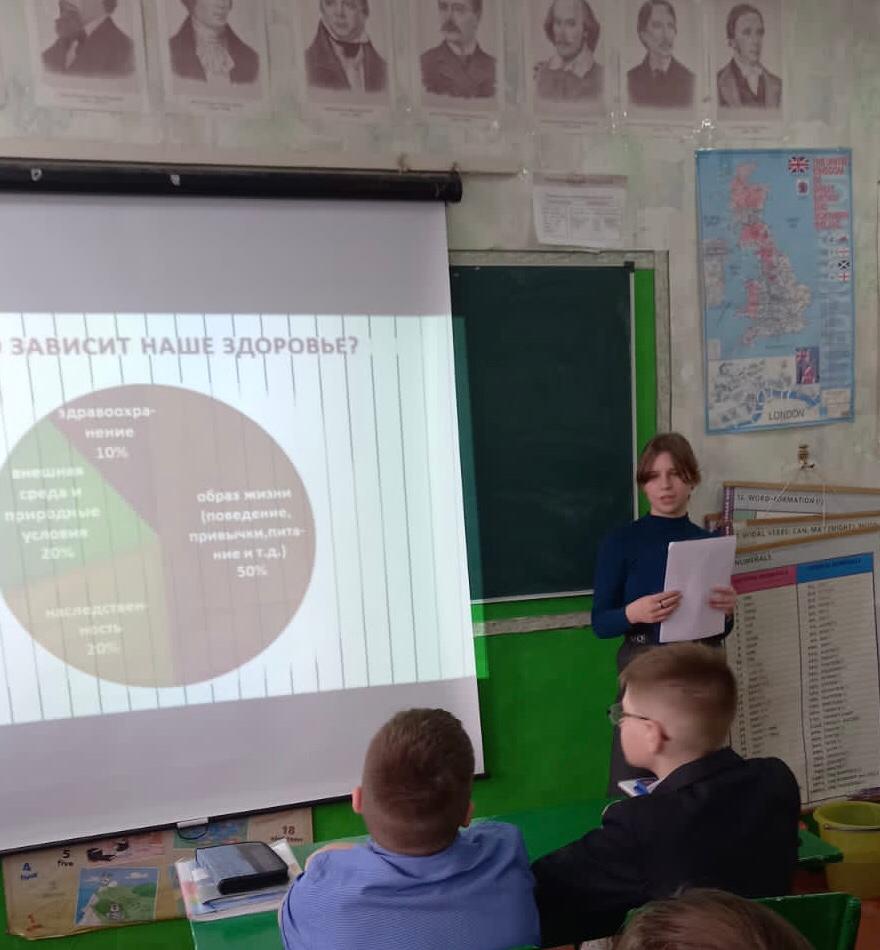 «Сделаем вместе»
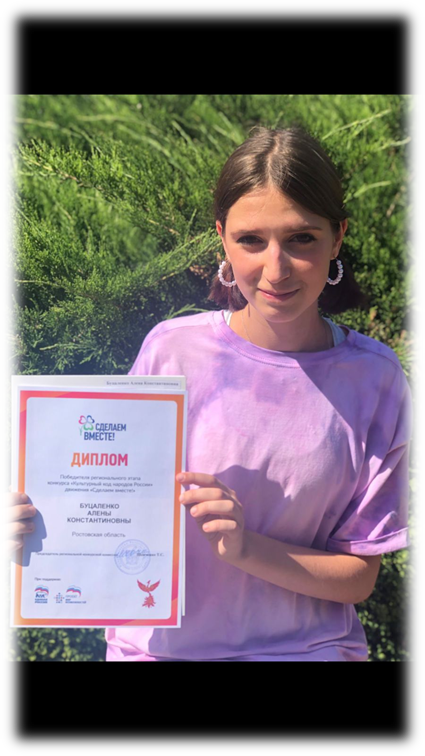 Квесты для начальной школы
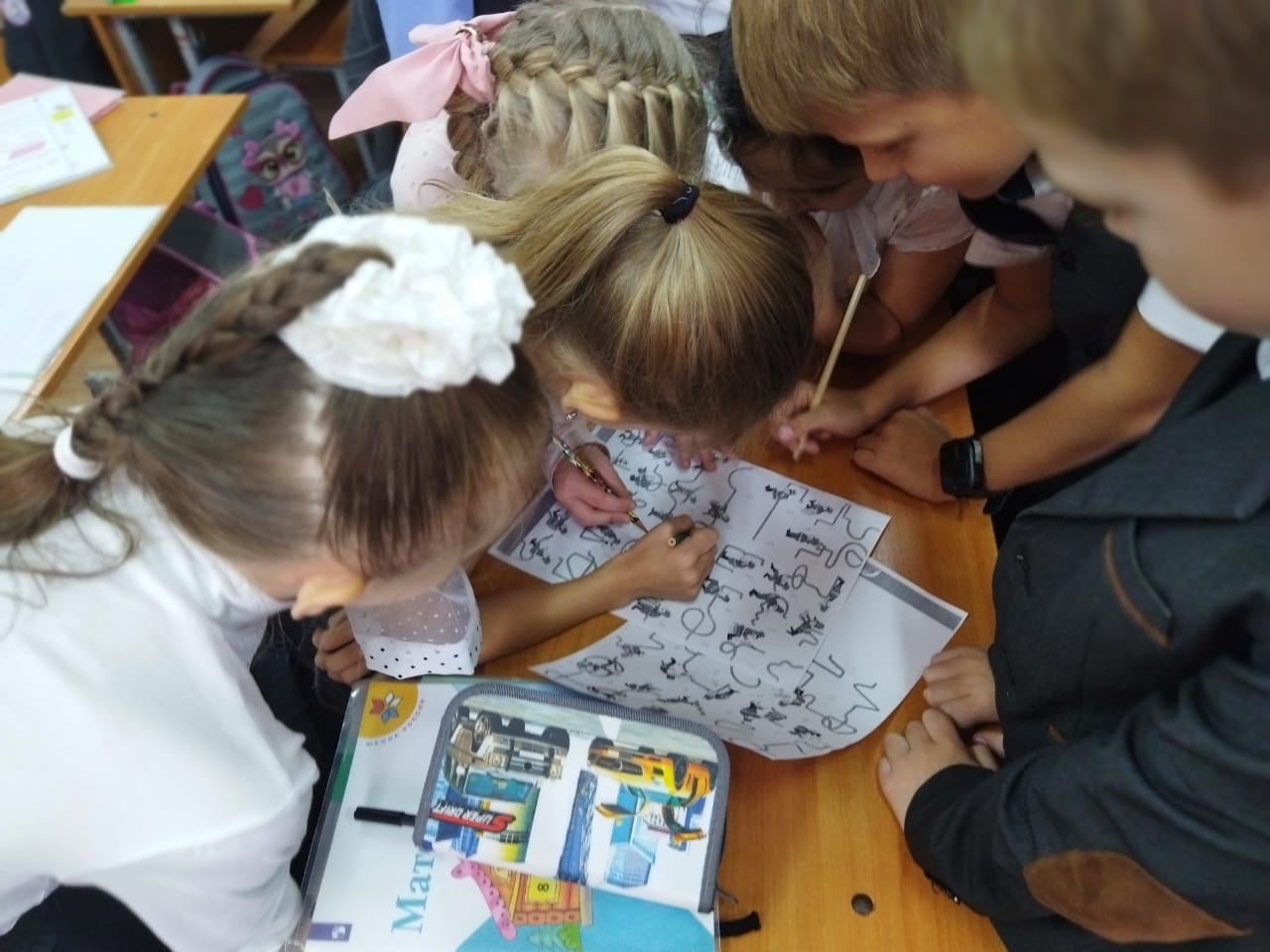 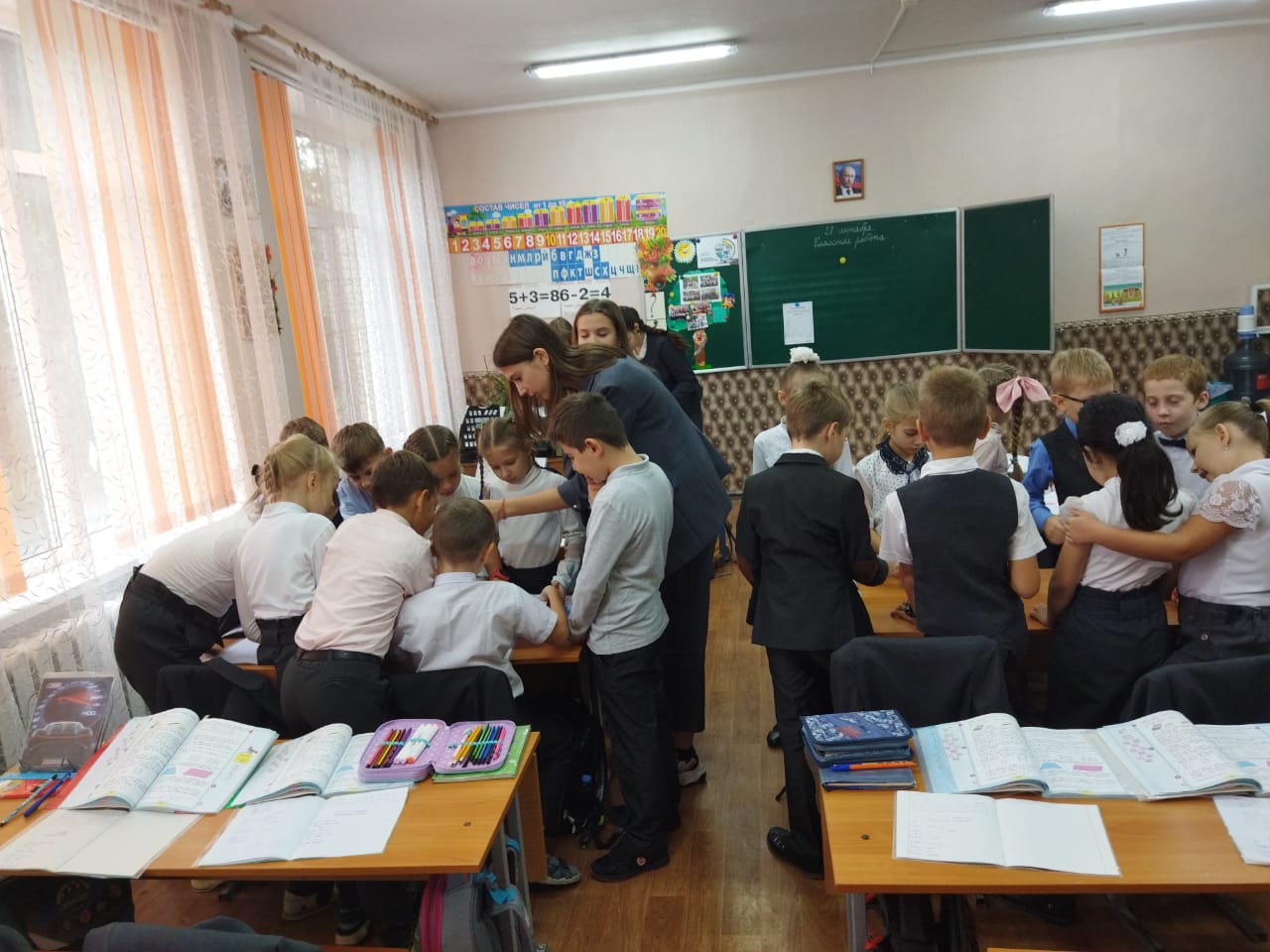 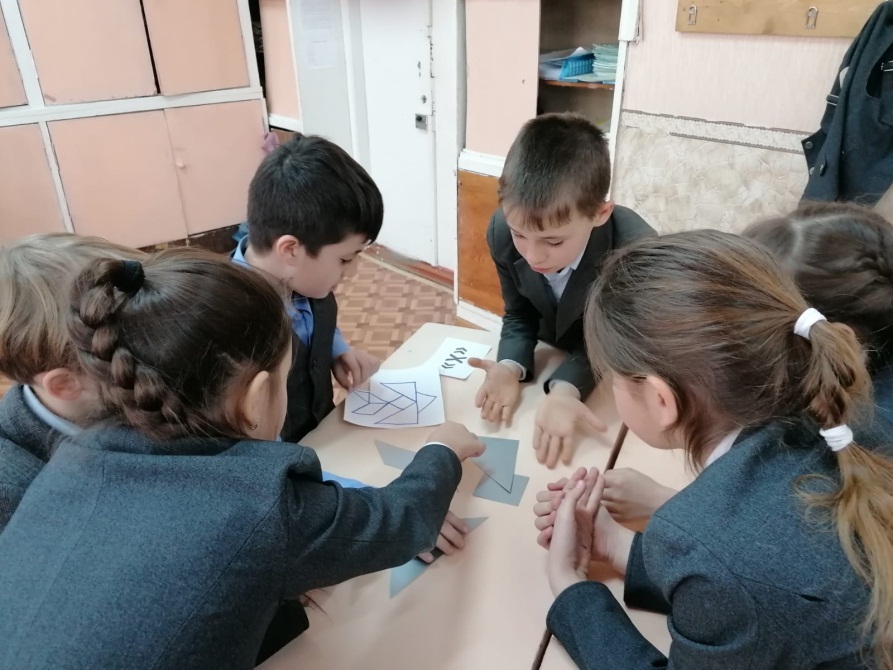 Проект Эко-Артек. Неделя экологии в летнем лагере
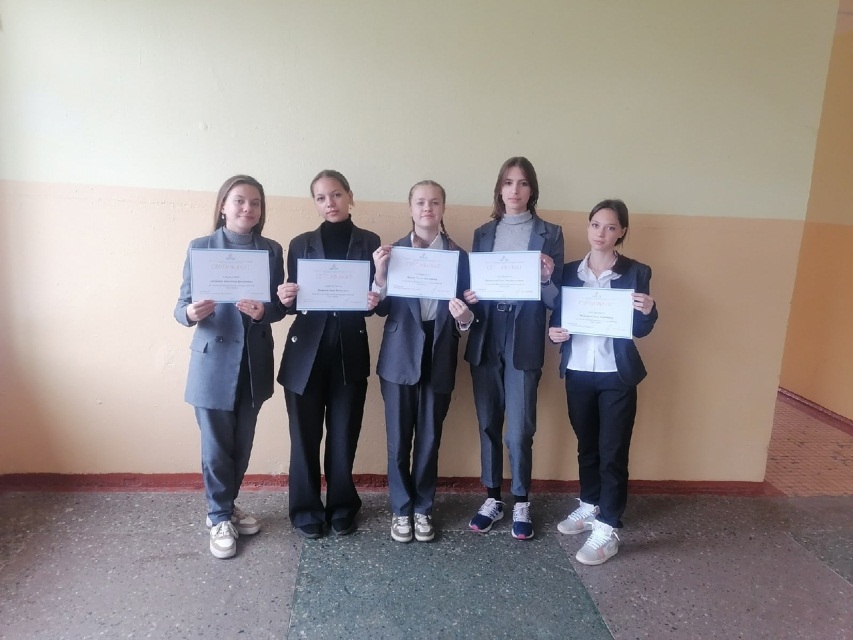 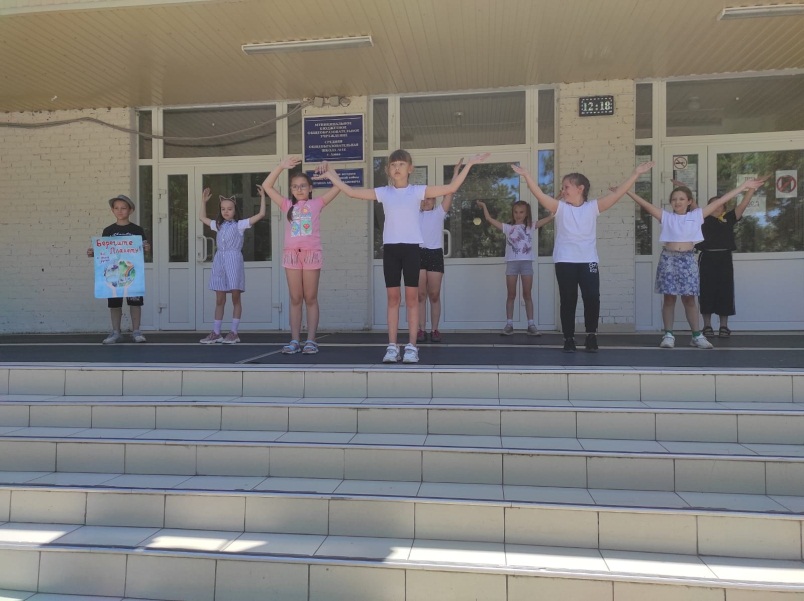 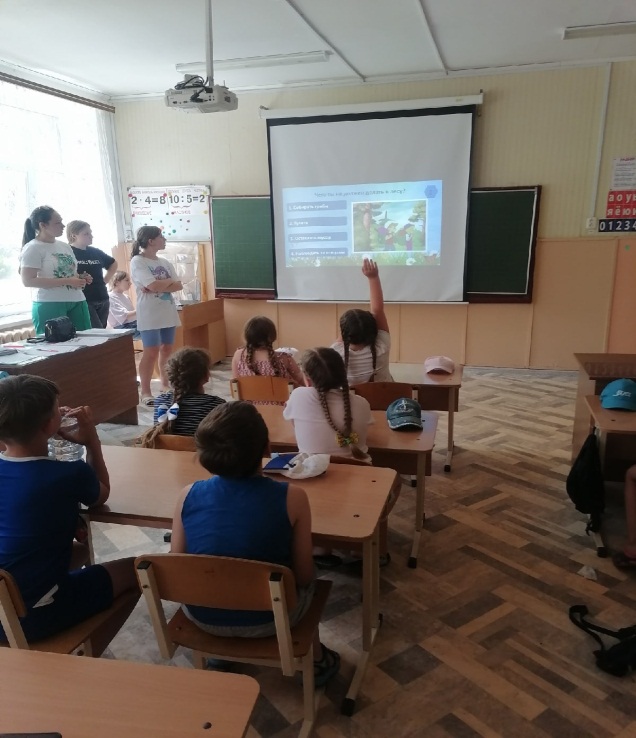 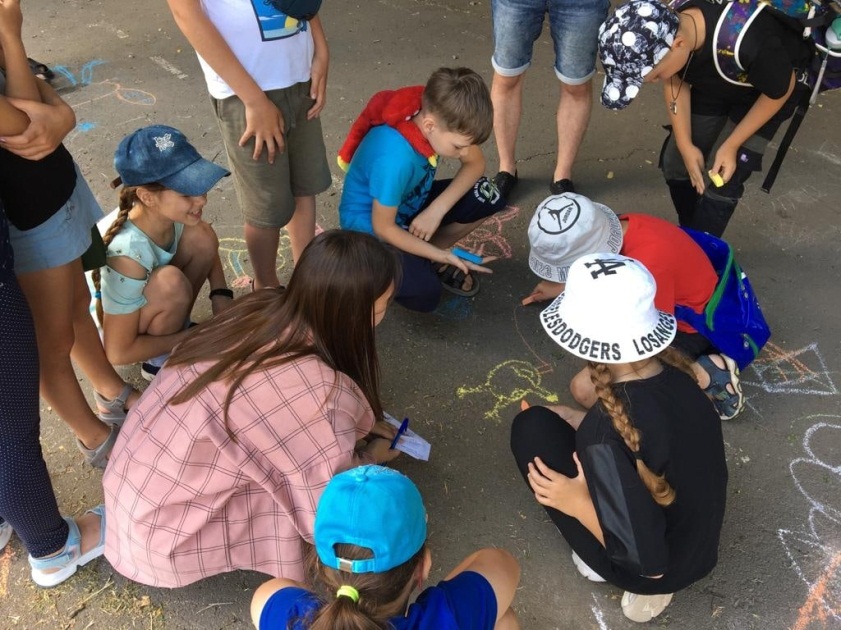 Всероссийские игры в дистанционном формате
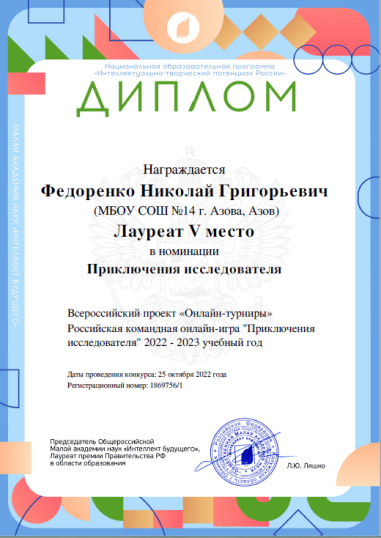 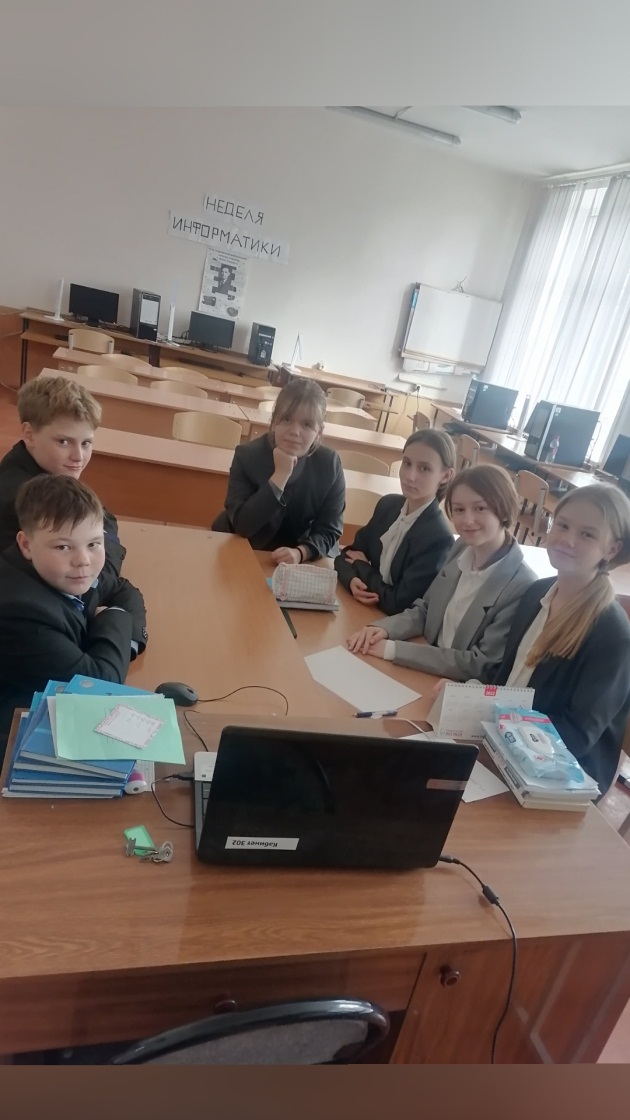 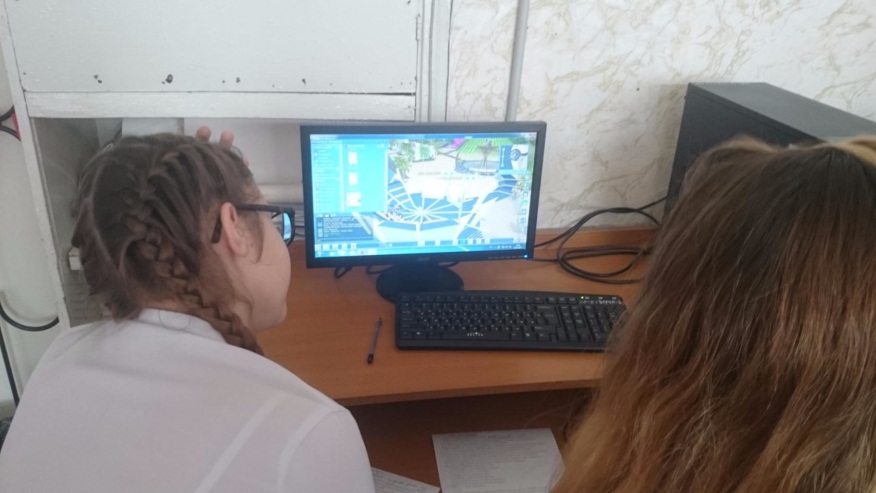 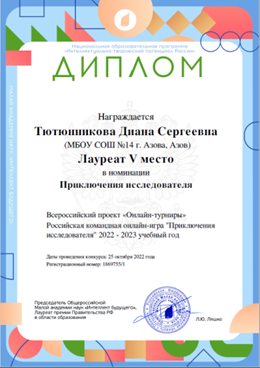 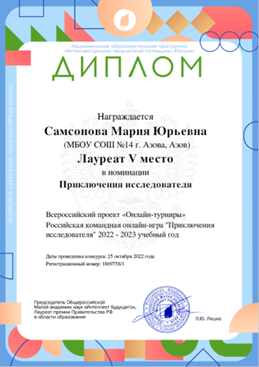 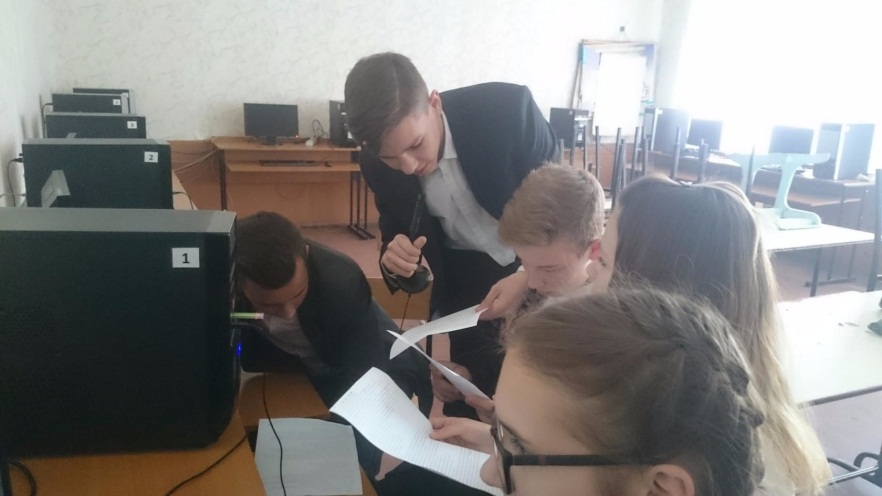 Профориентационный проект «Пеликанчик»
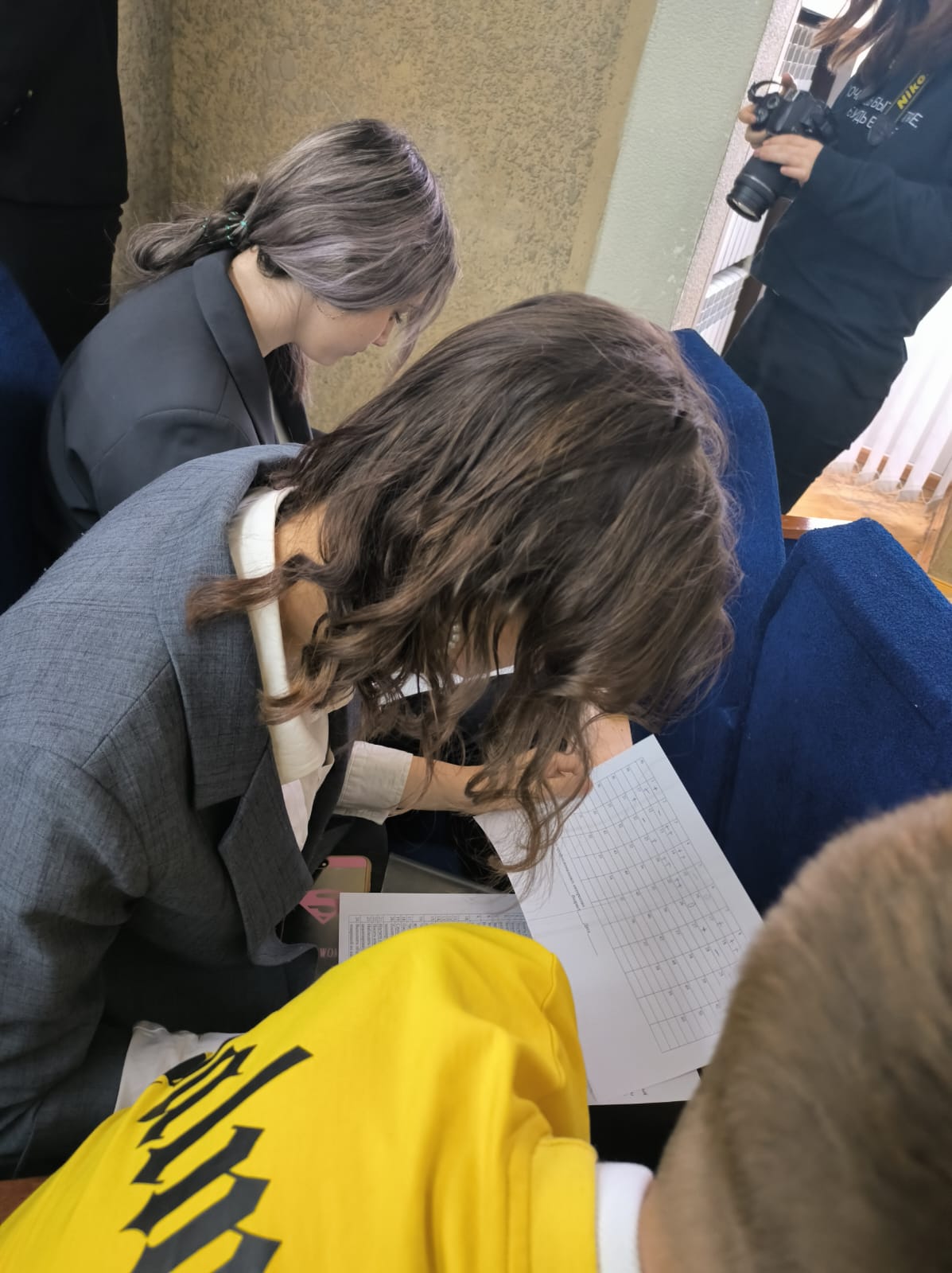 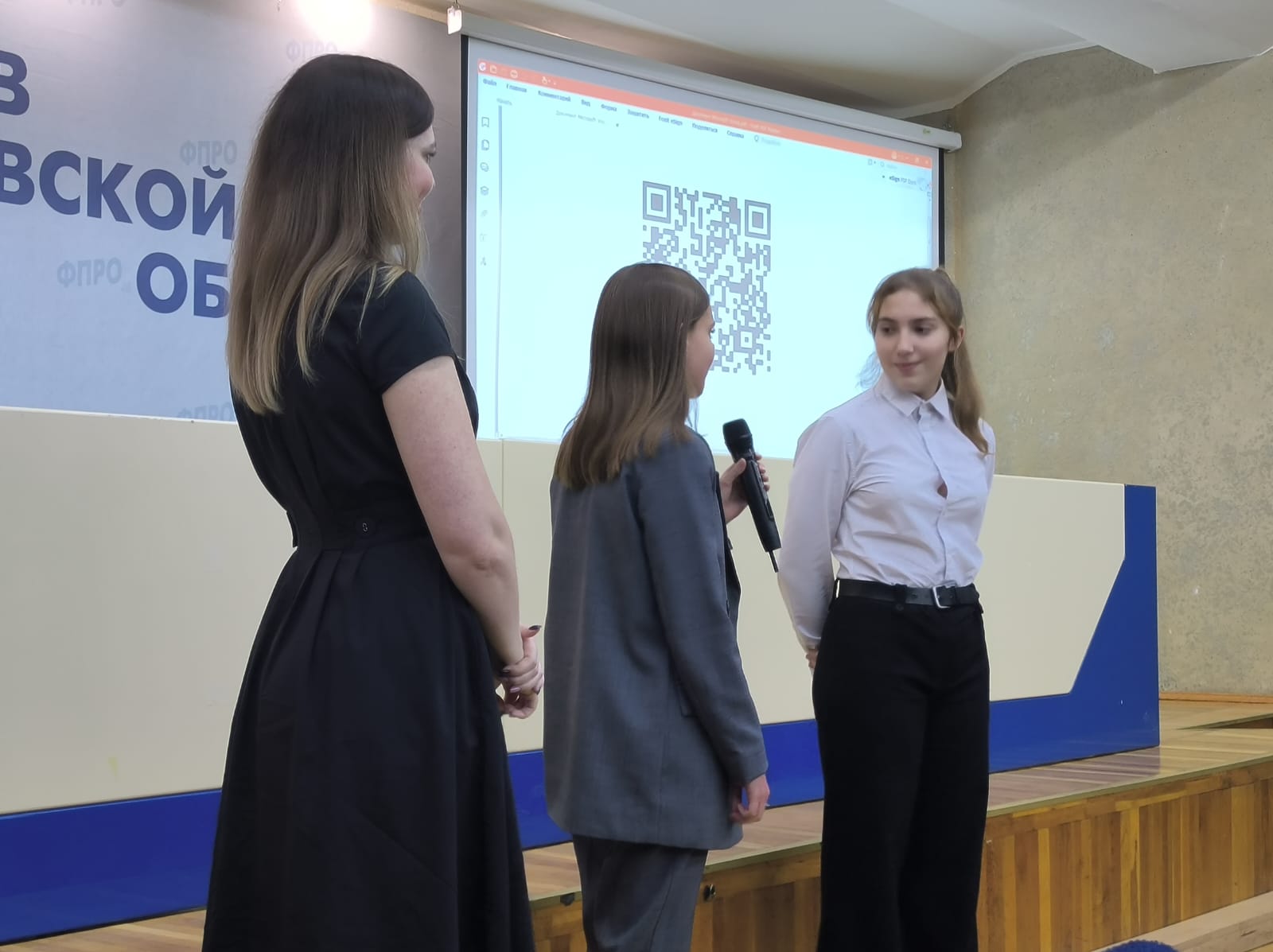 Видеокроссинг
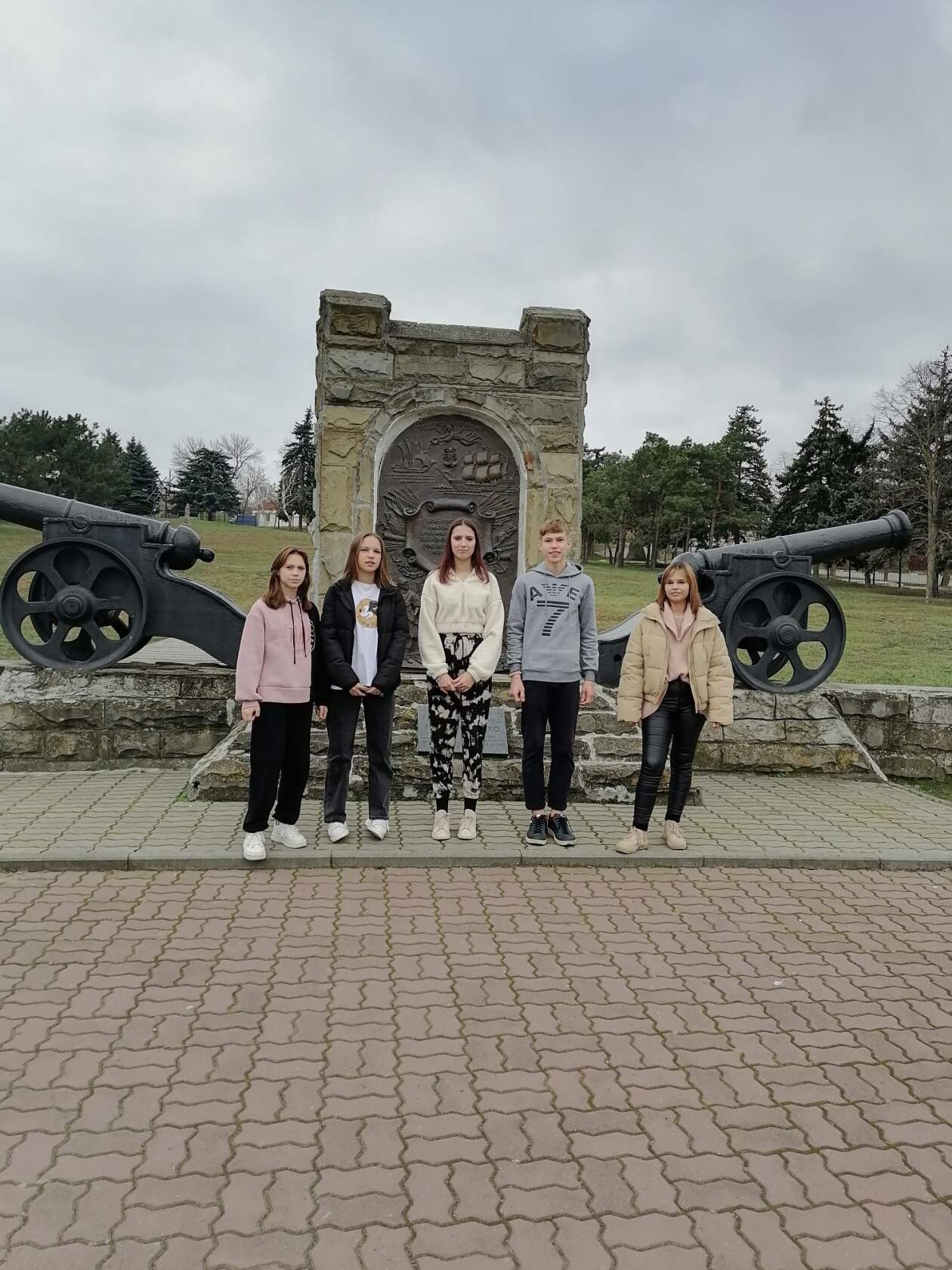 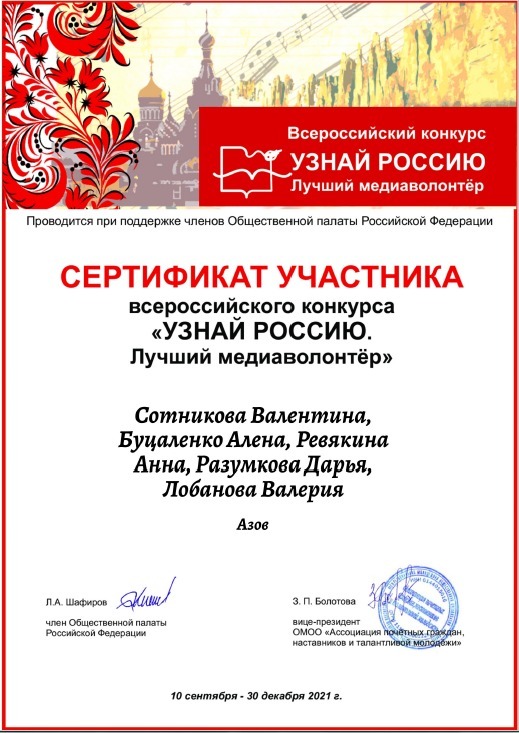 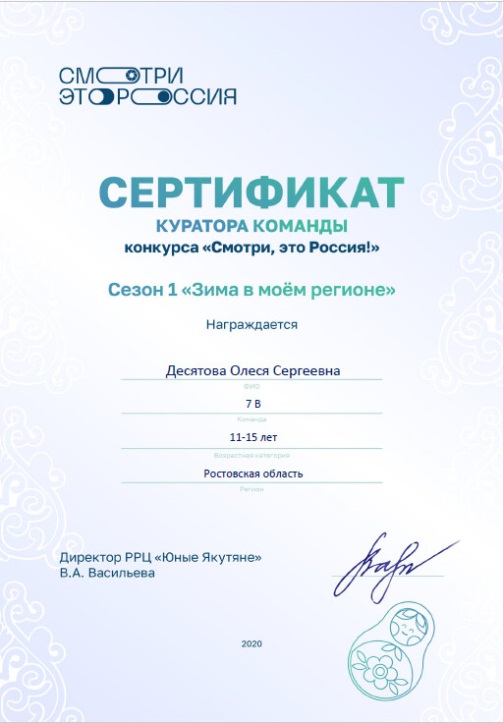 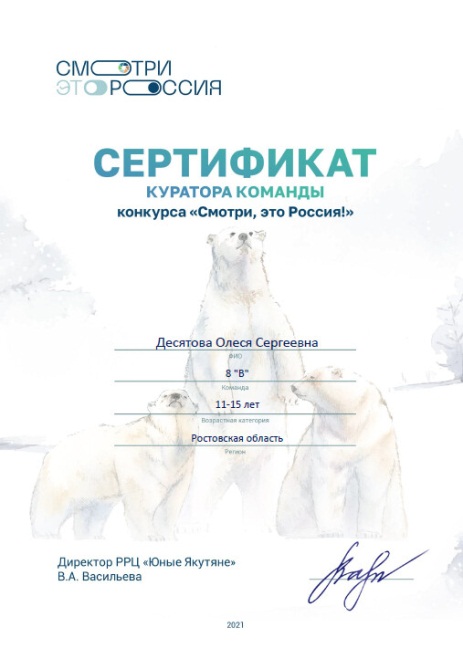 Всероссийский проект"Эколята - молодые защитники природы"
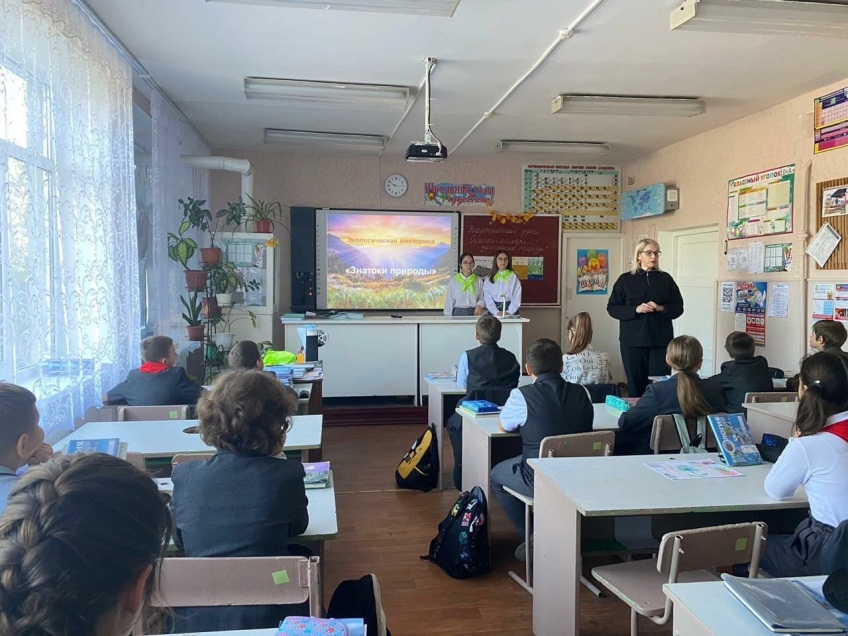 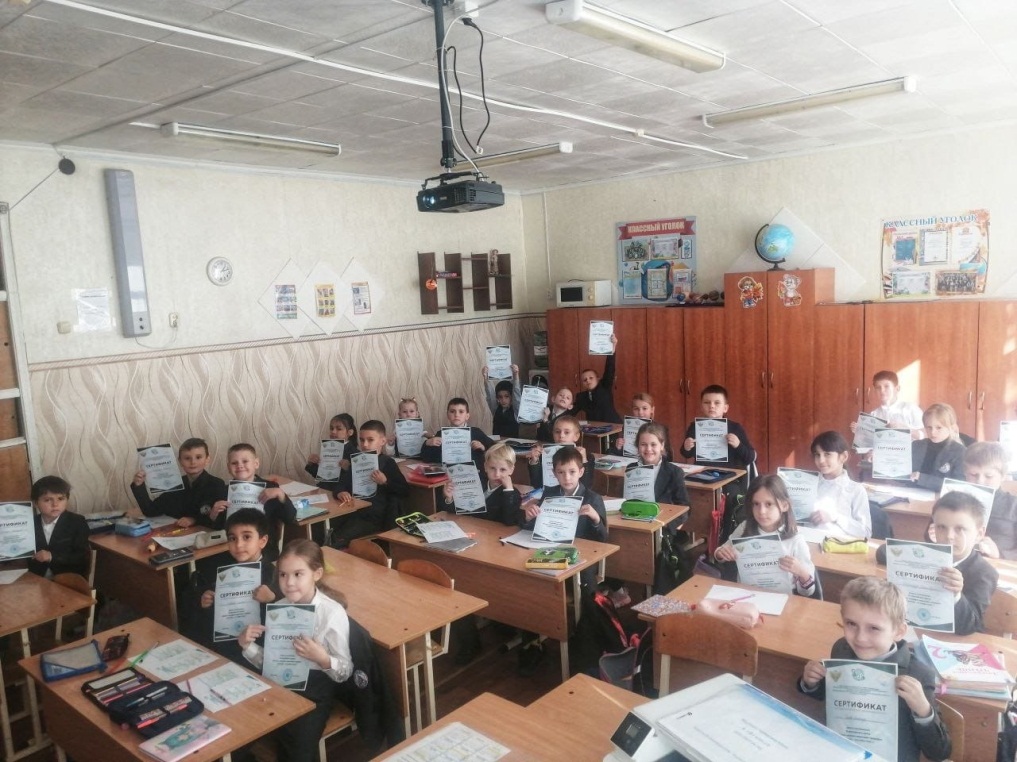 Научно-практические конференции
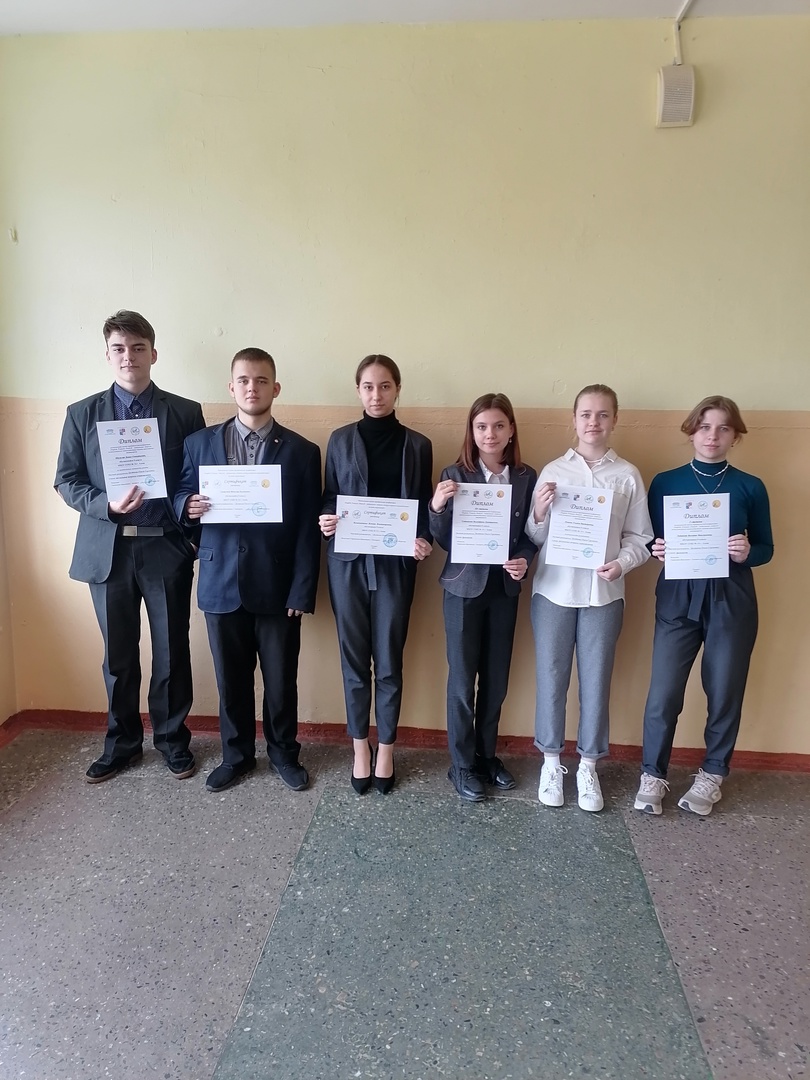 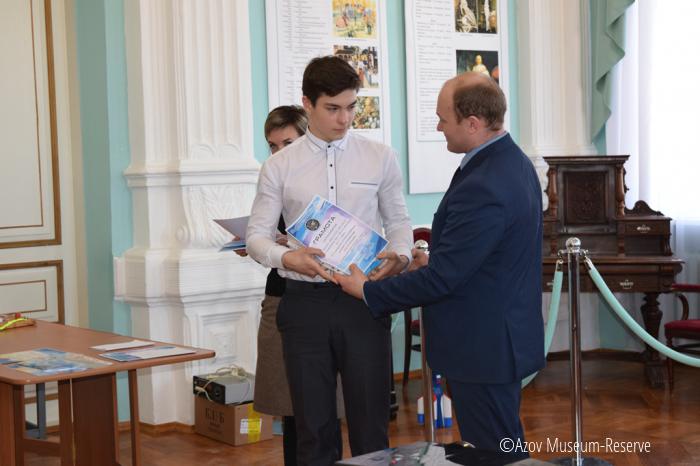 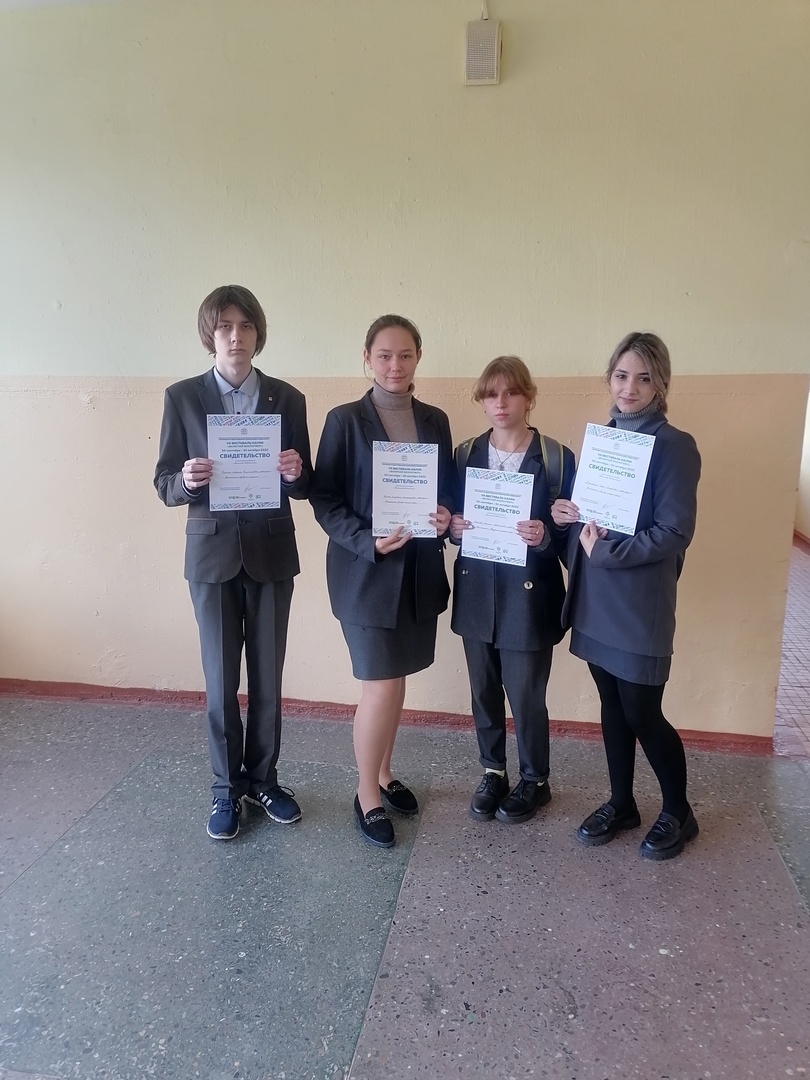 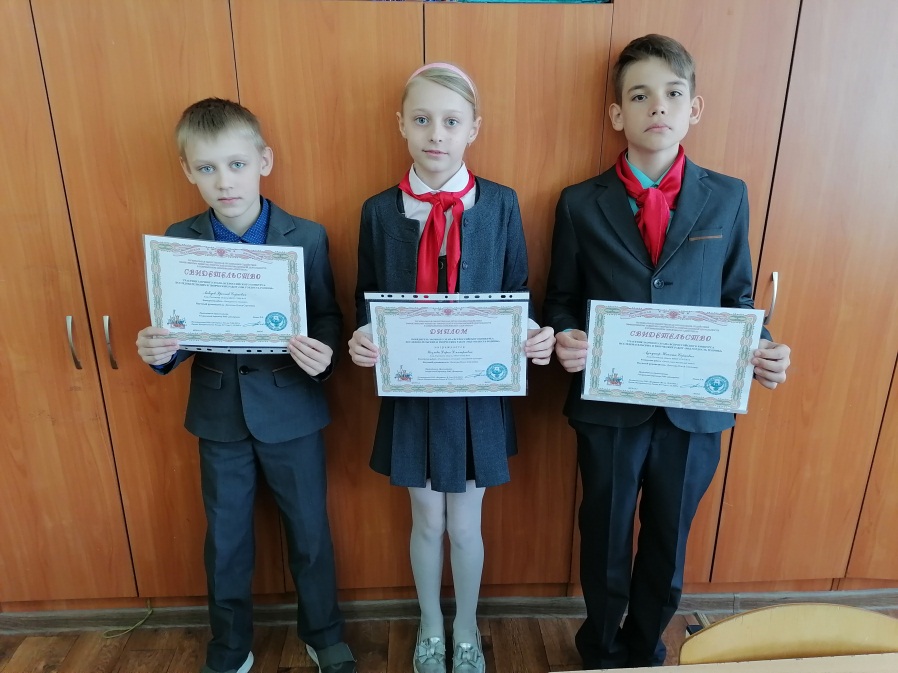 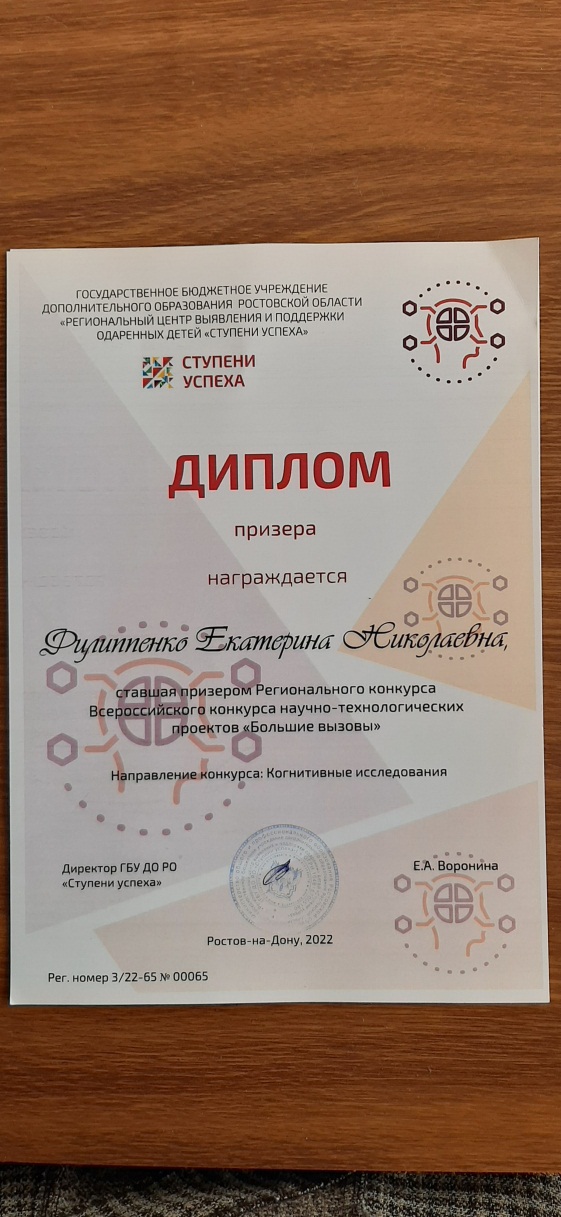 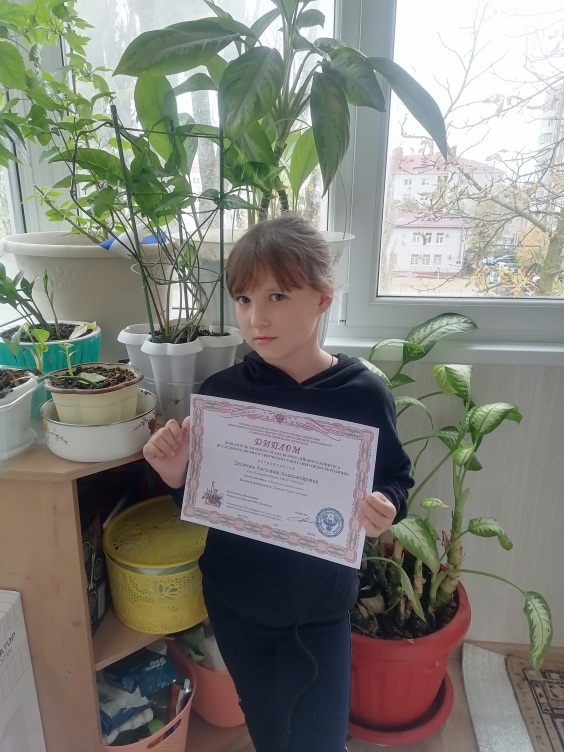 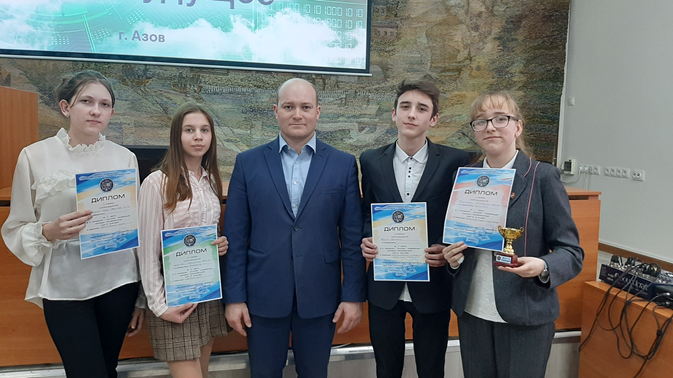 Результативность2022 – 2023 уч. год
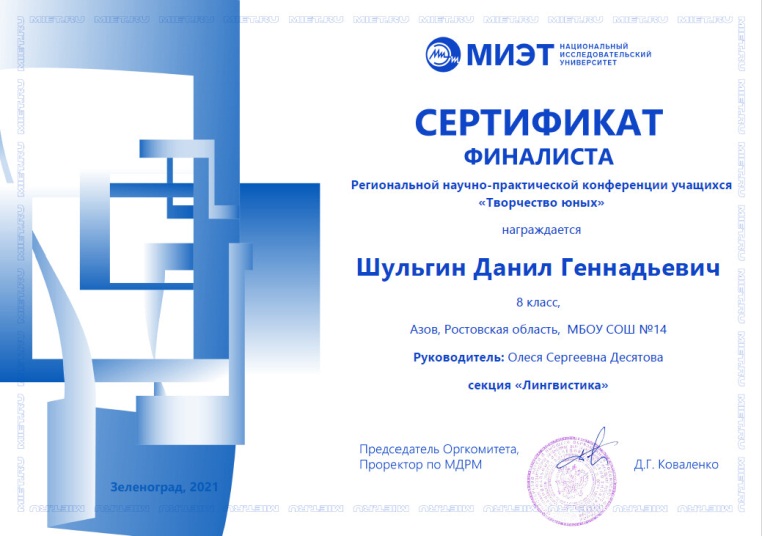 Публикации
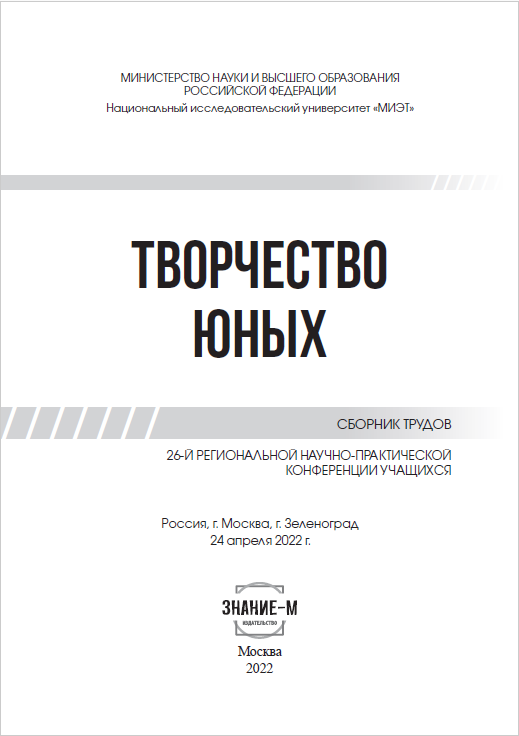 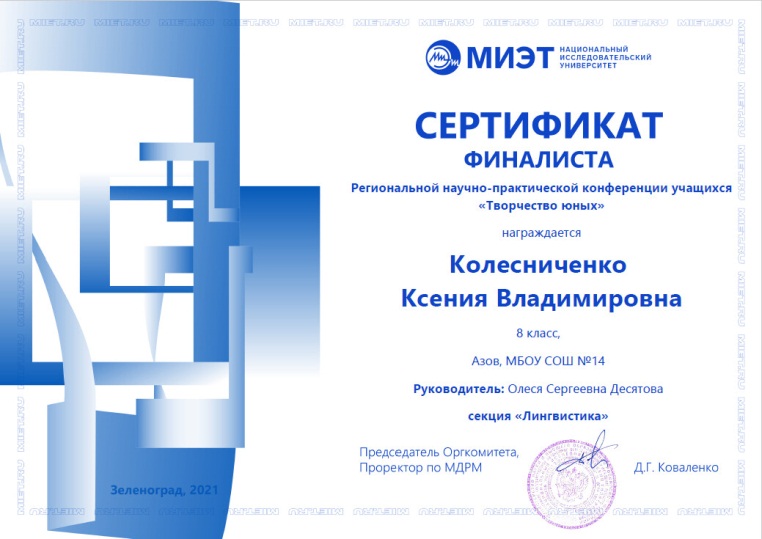 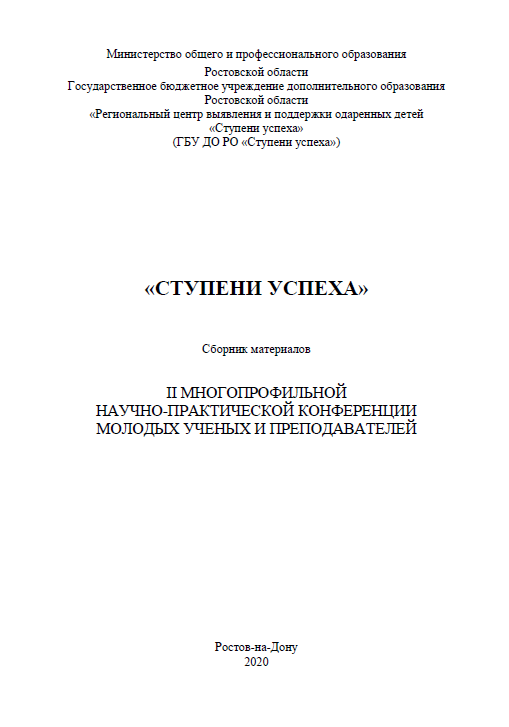 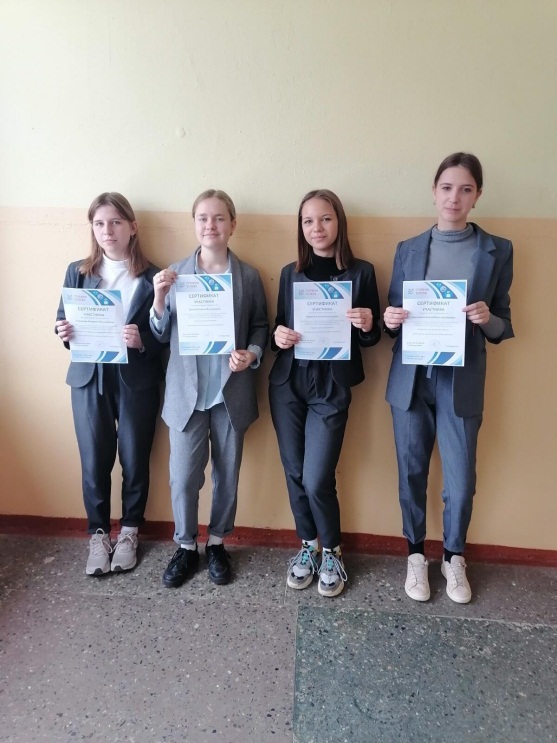 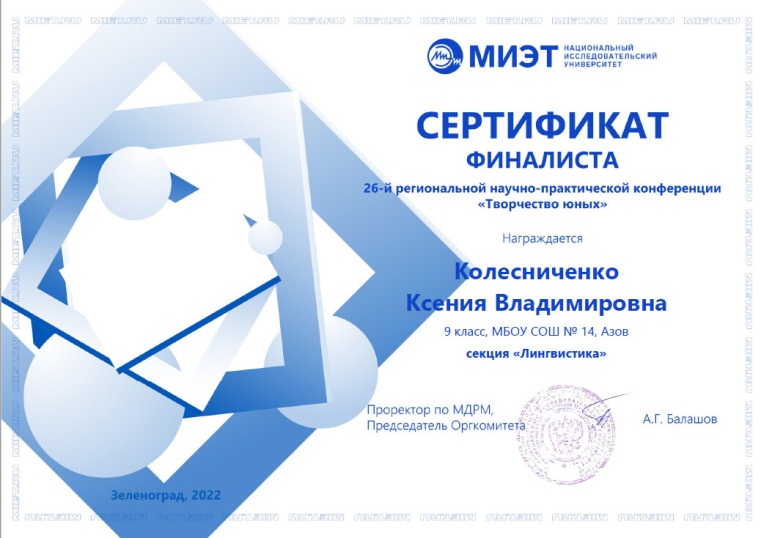 Начальная школа
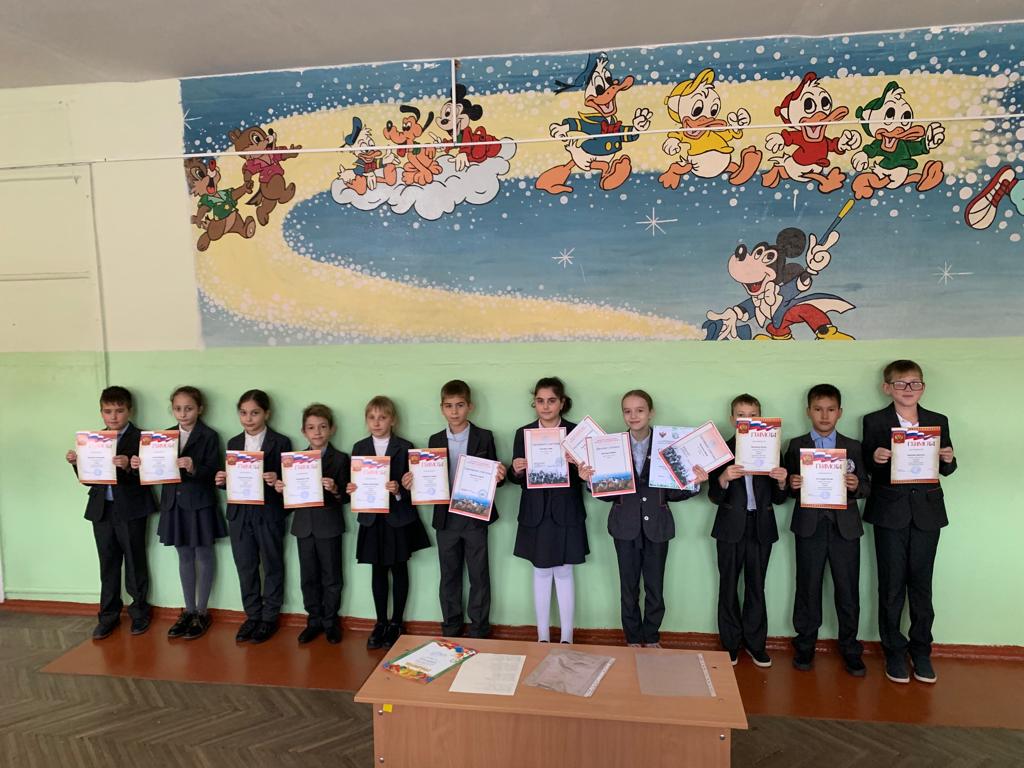 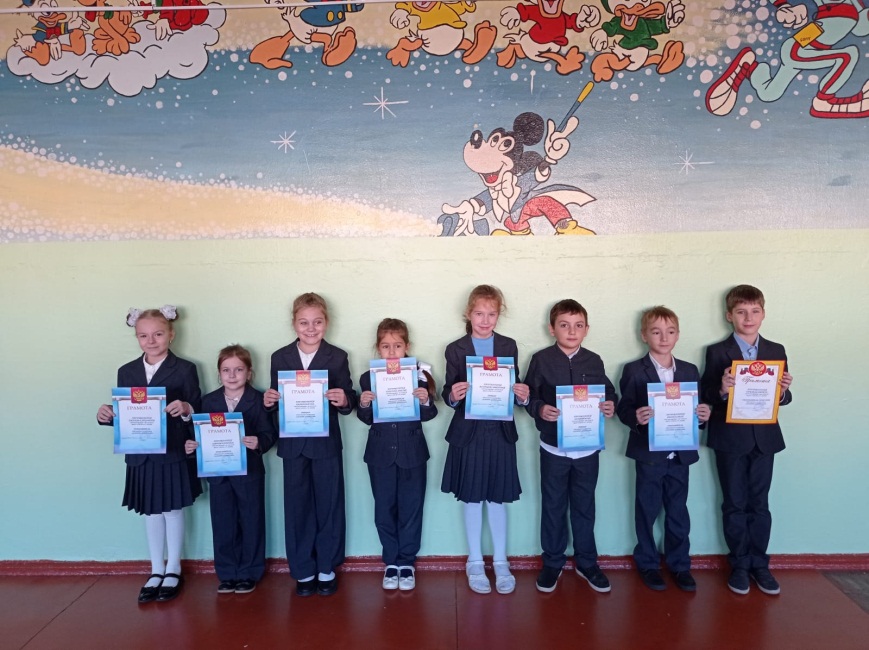 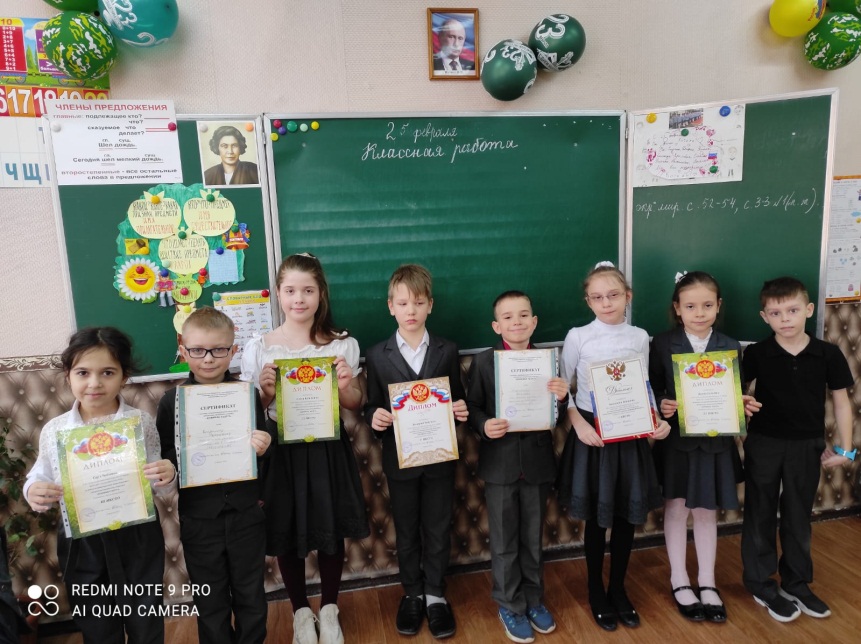 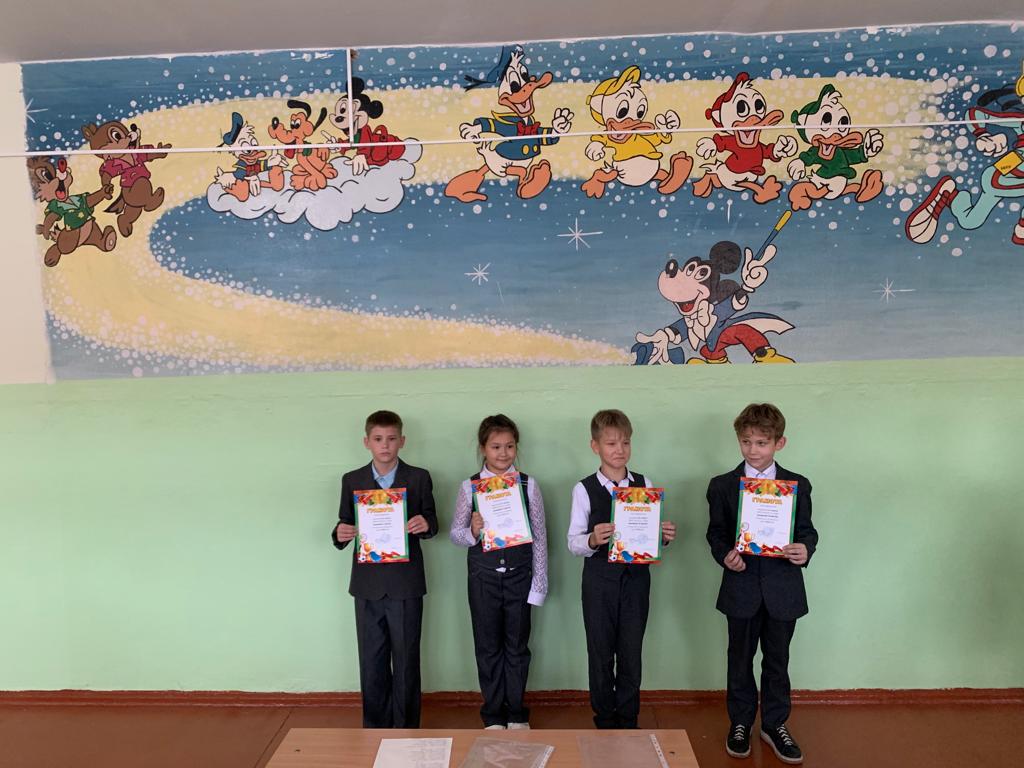 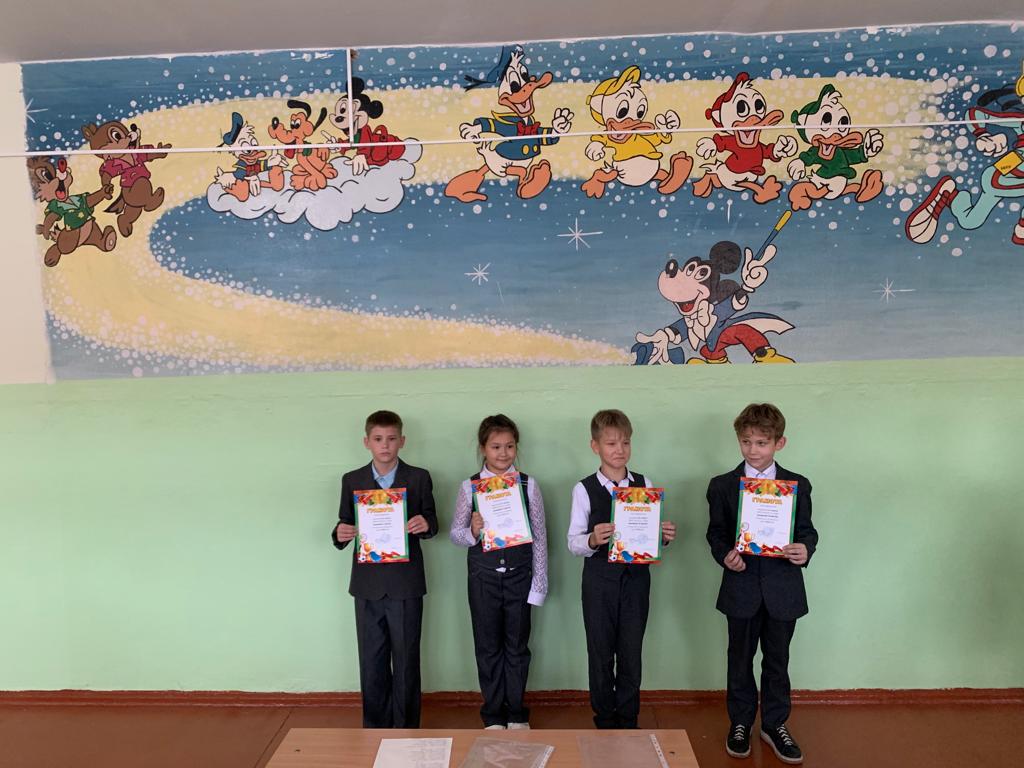 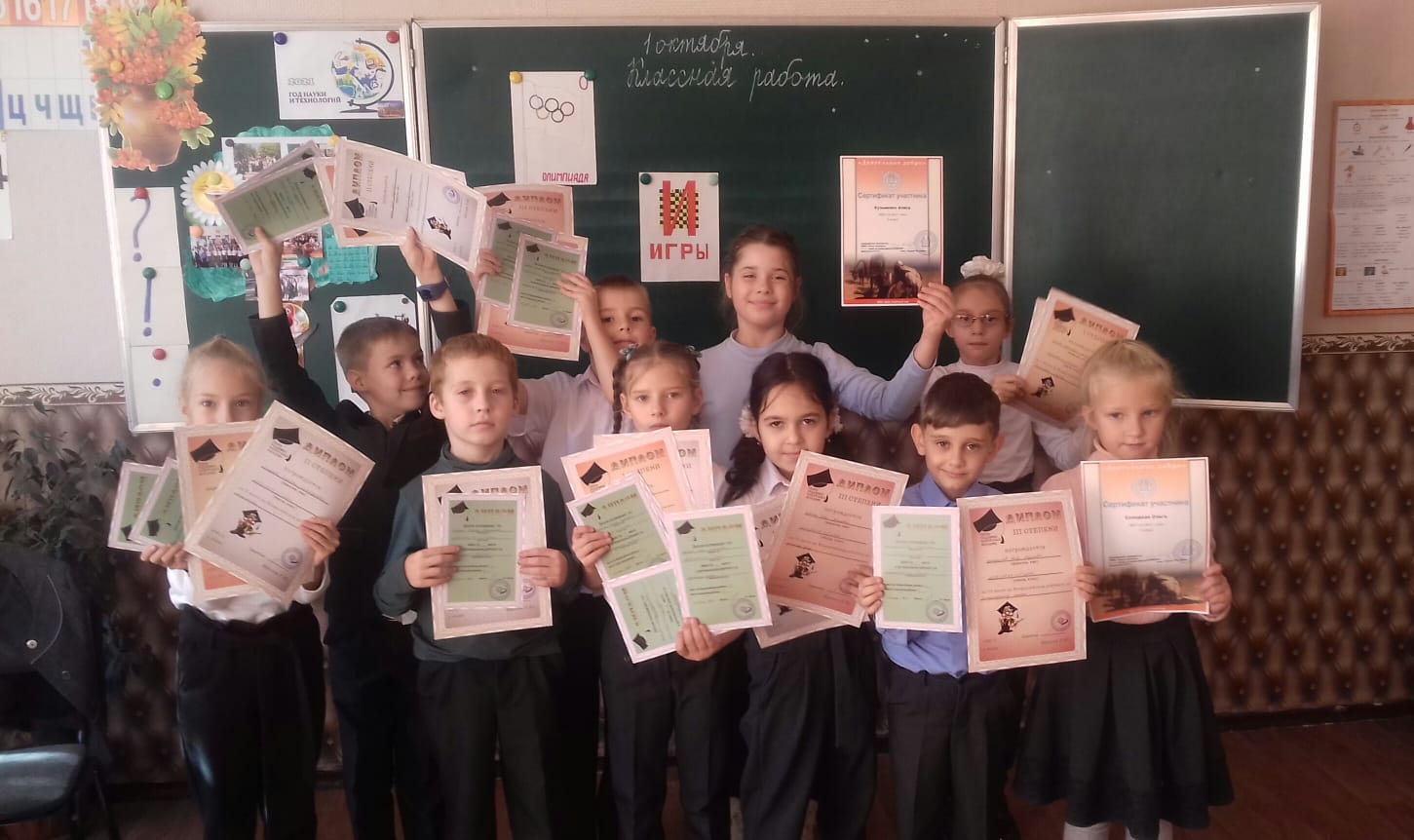 Спасибо за внимание!
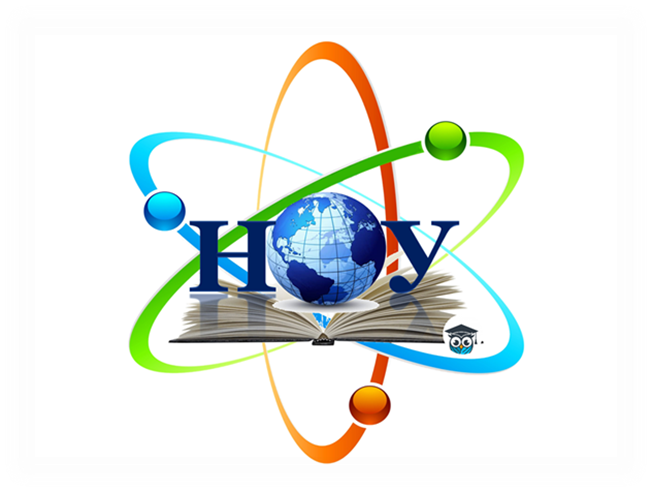